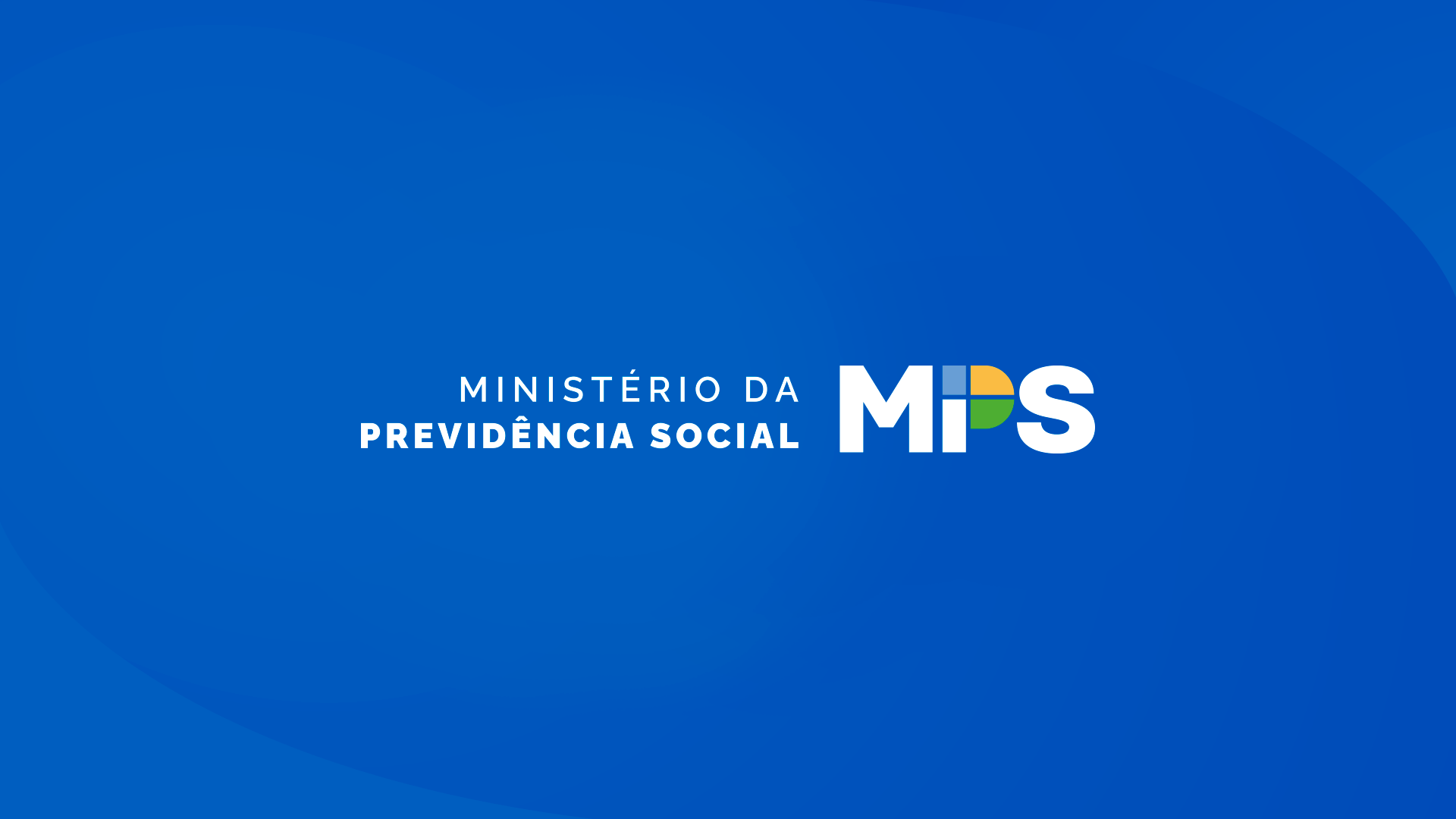 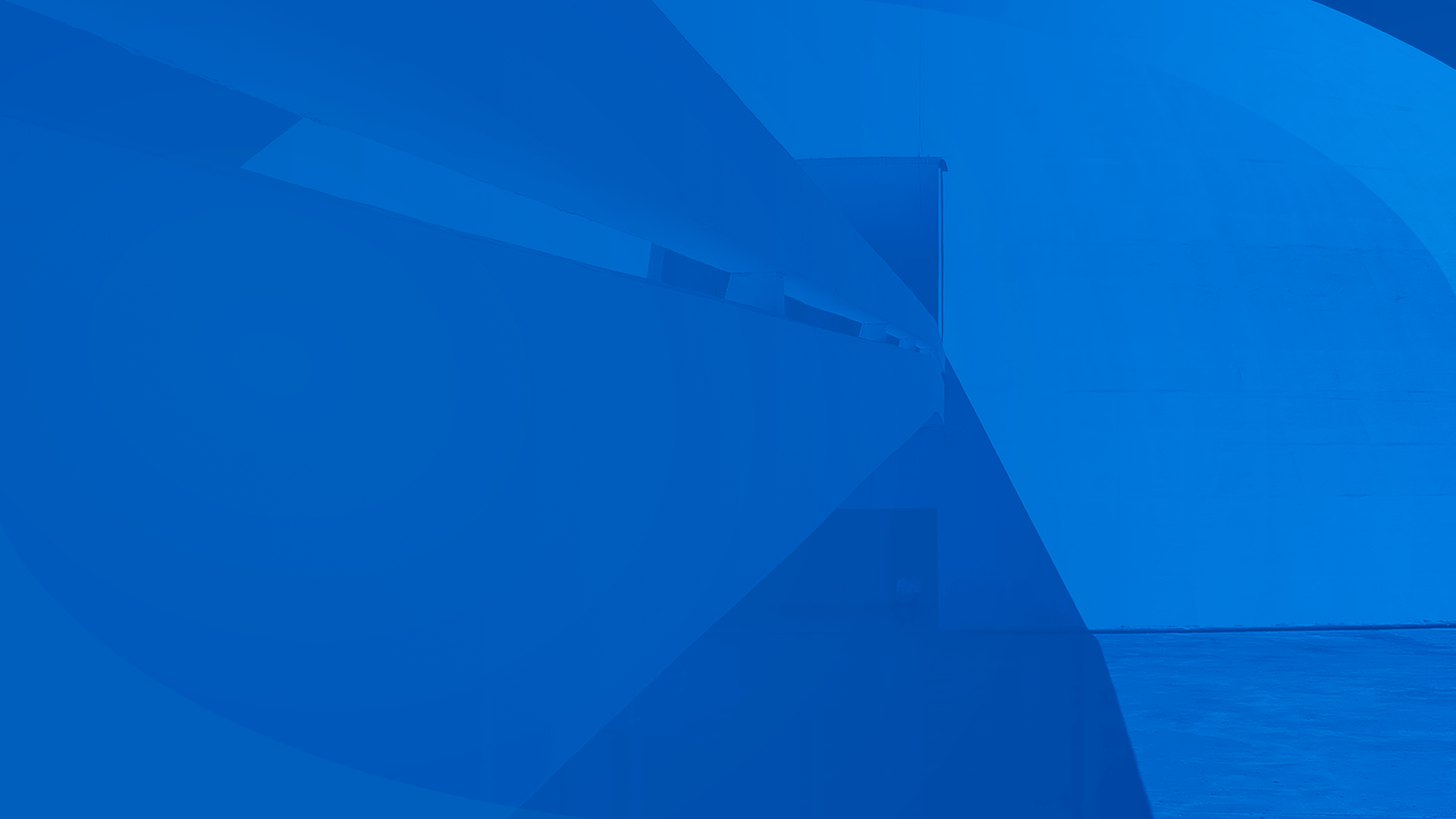 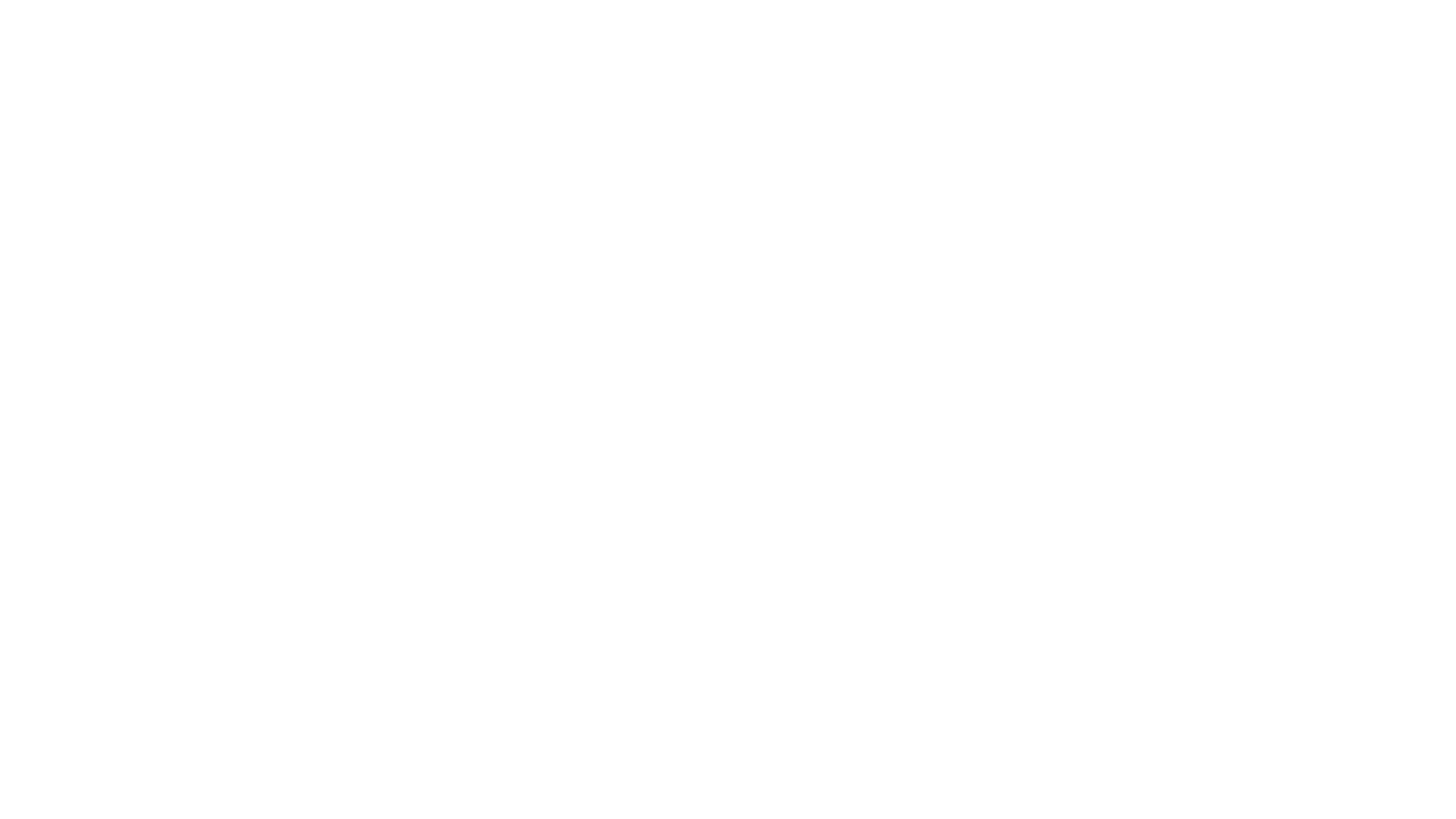 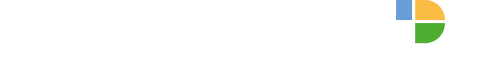 INTRODUÇÃO
Portaria MPS nº 1.180, de 16 de abril de 2024 que Altera a Portaria MTP nº 1.467, de 2 de junho de 2022
https://www.in.gov.br/en/web/dou/-/portaria-mps-n-1.180-de-16-de-abril-de-2024-*-555181444

Quadro das Alterações no formato “de” “para”
Abril de 2024
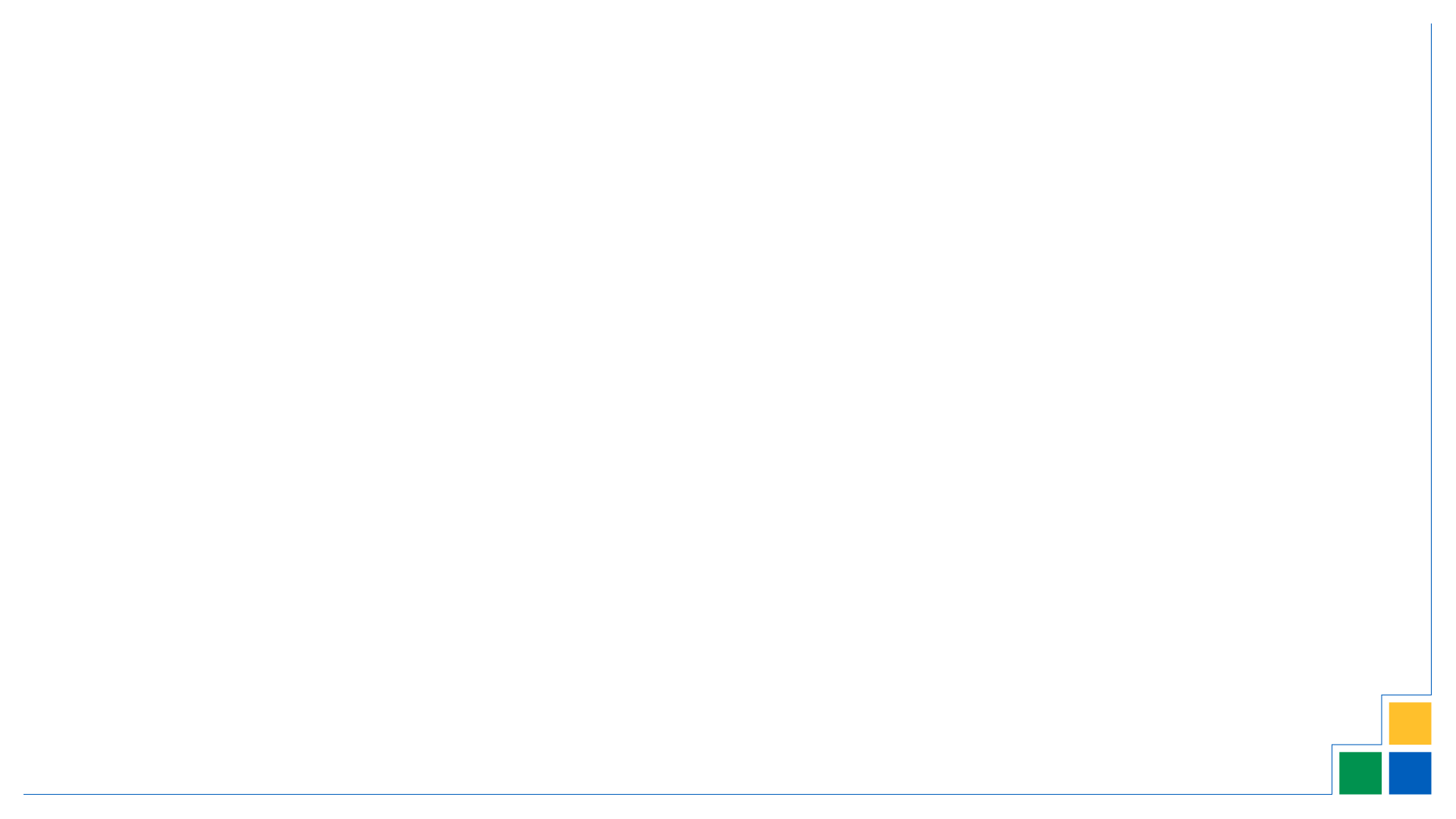 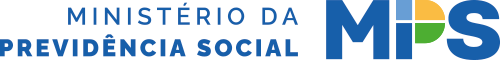 Portaria nº 1.467/2022
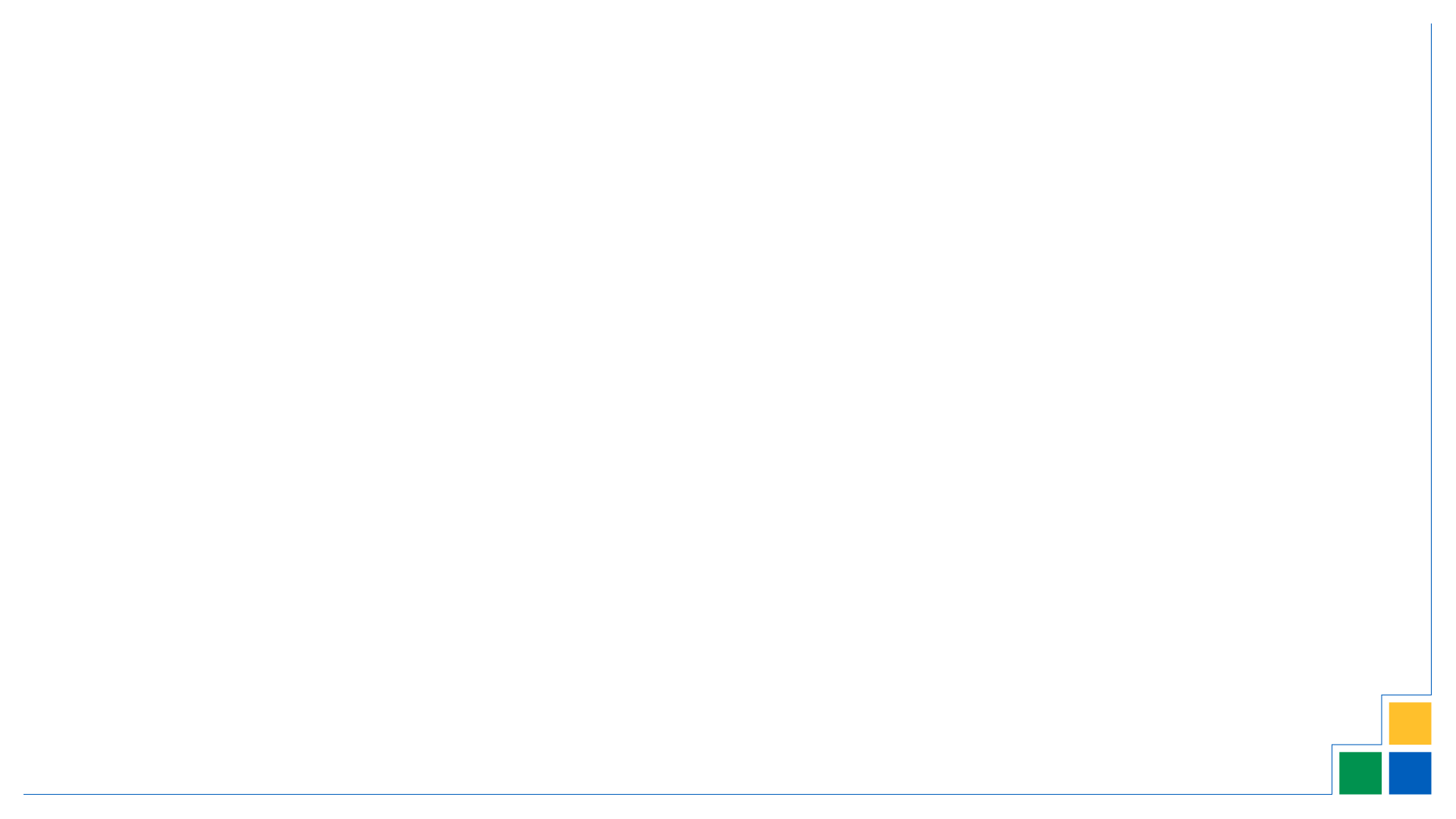 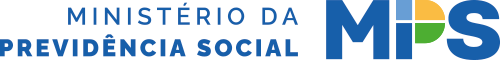 Portaria nº 1.467/2022
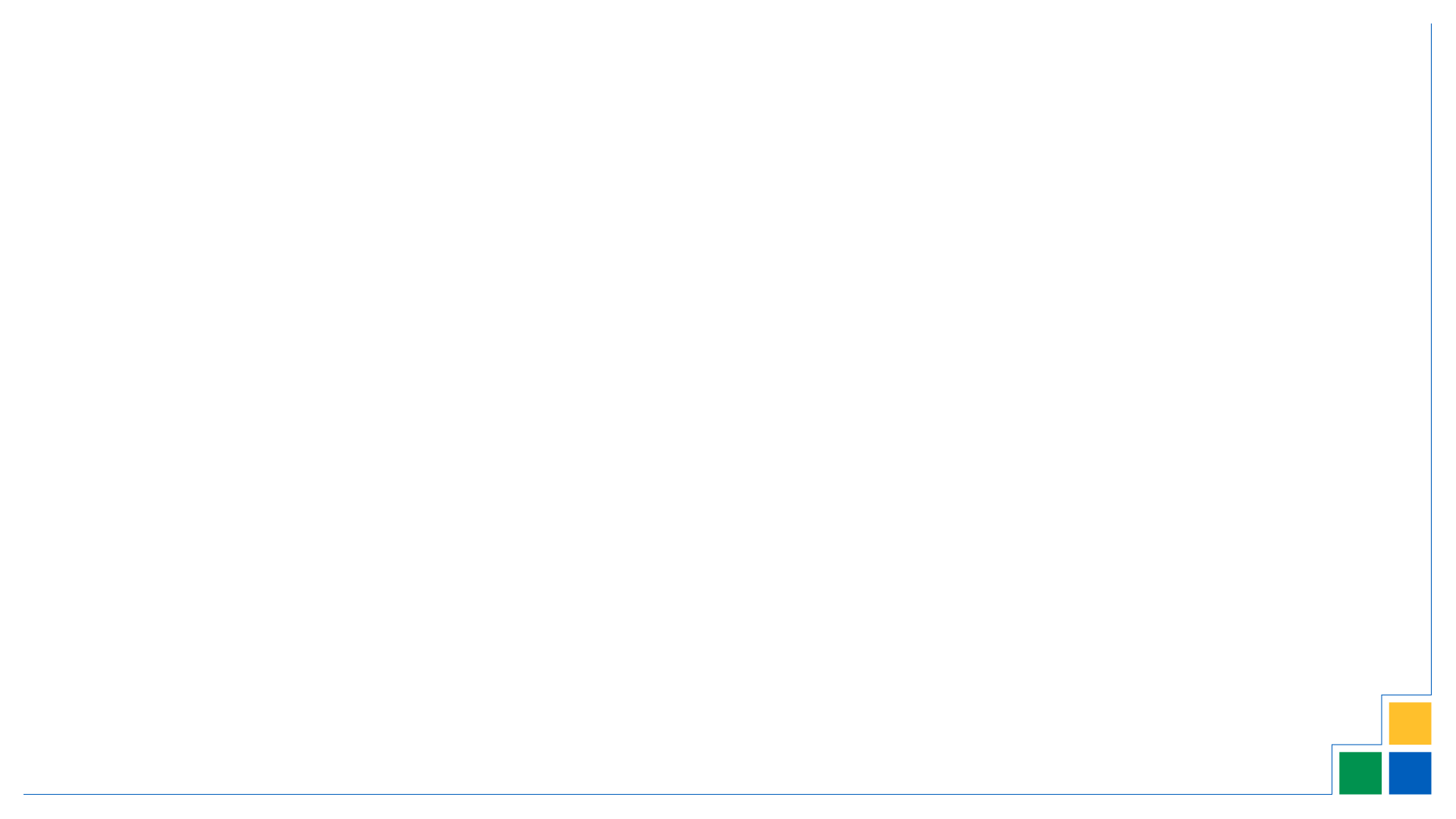 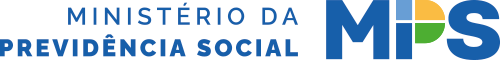 Portaria nº 1.467/2022
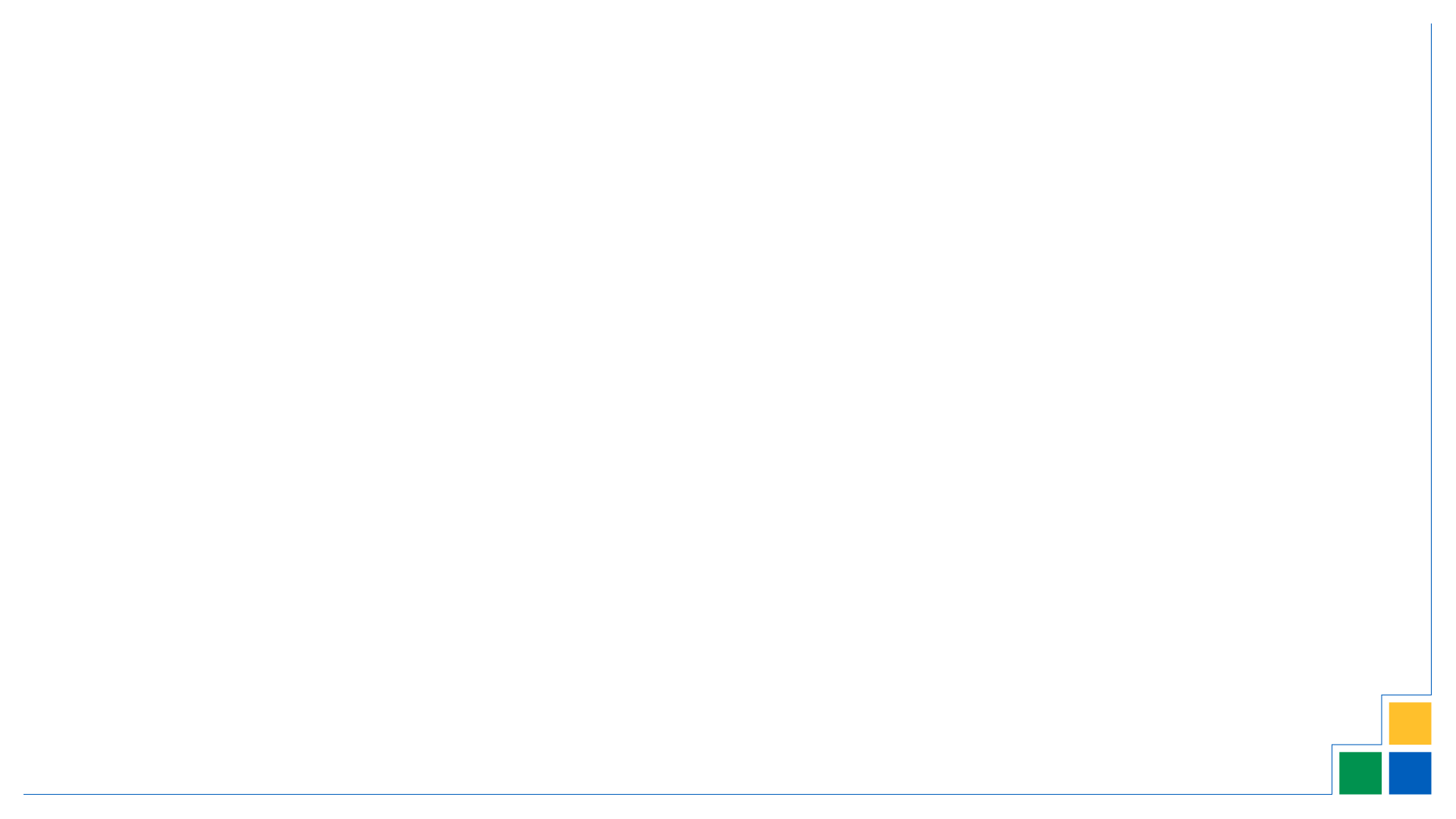 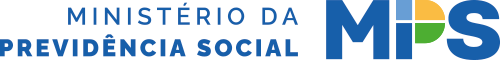 Portaria nº 1.467/2022
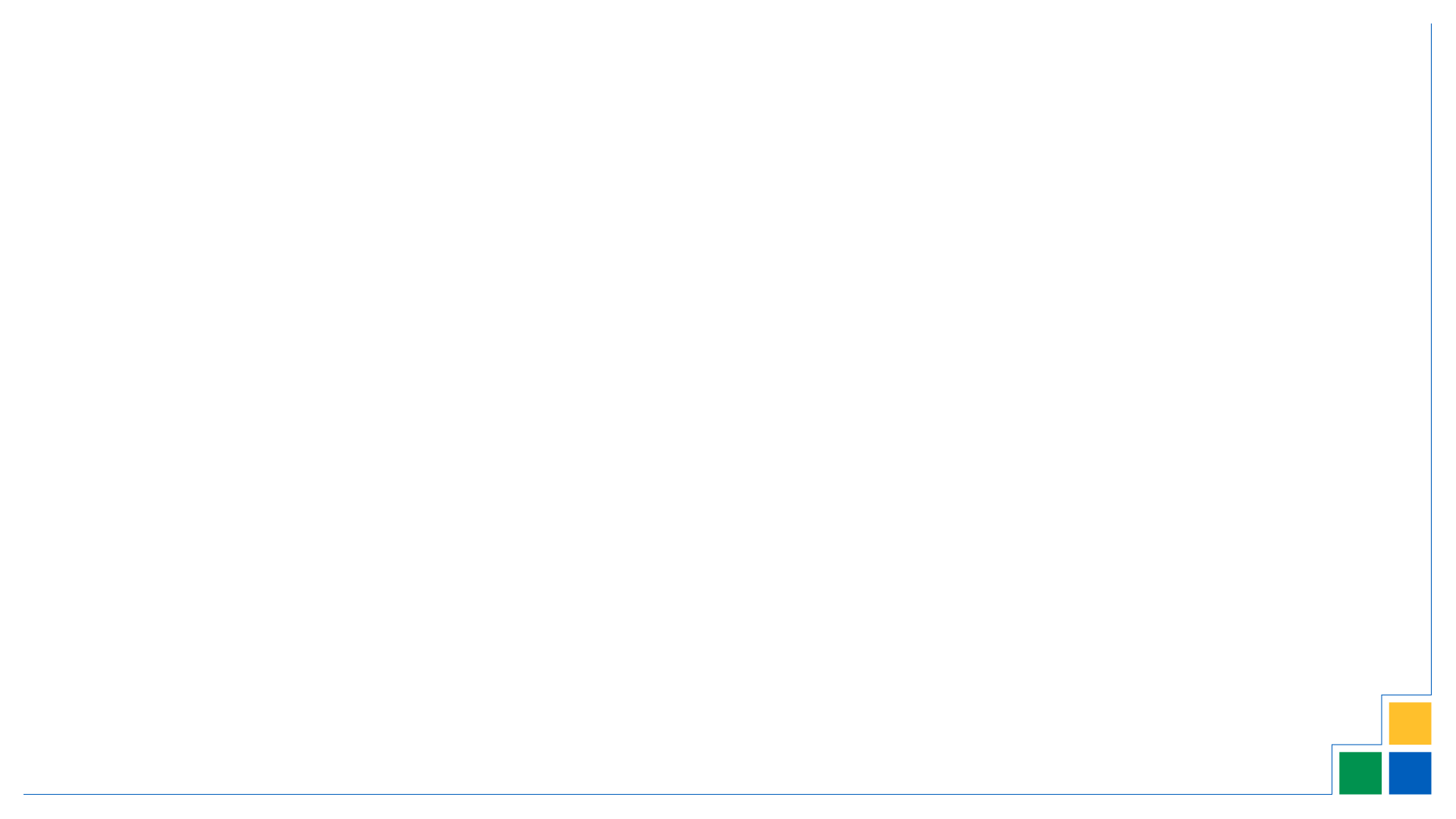 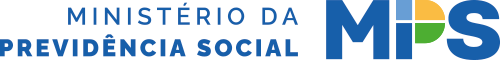 Portaria nº 1.467/2022
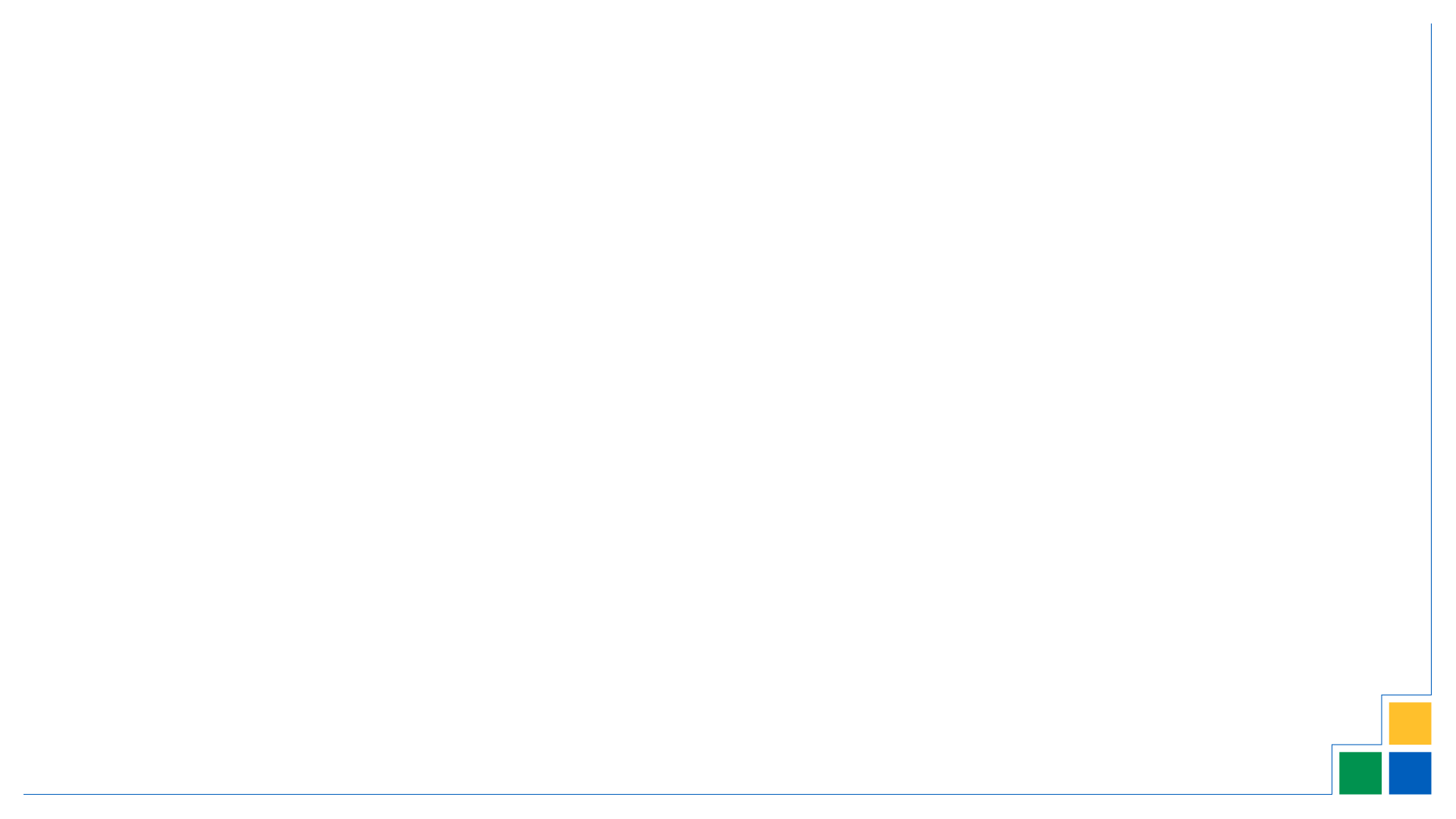 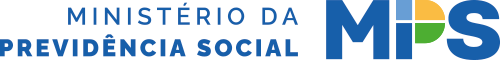 Portaria nº 1.467/2022
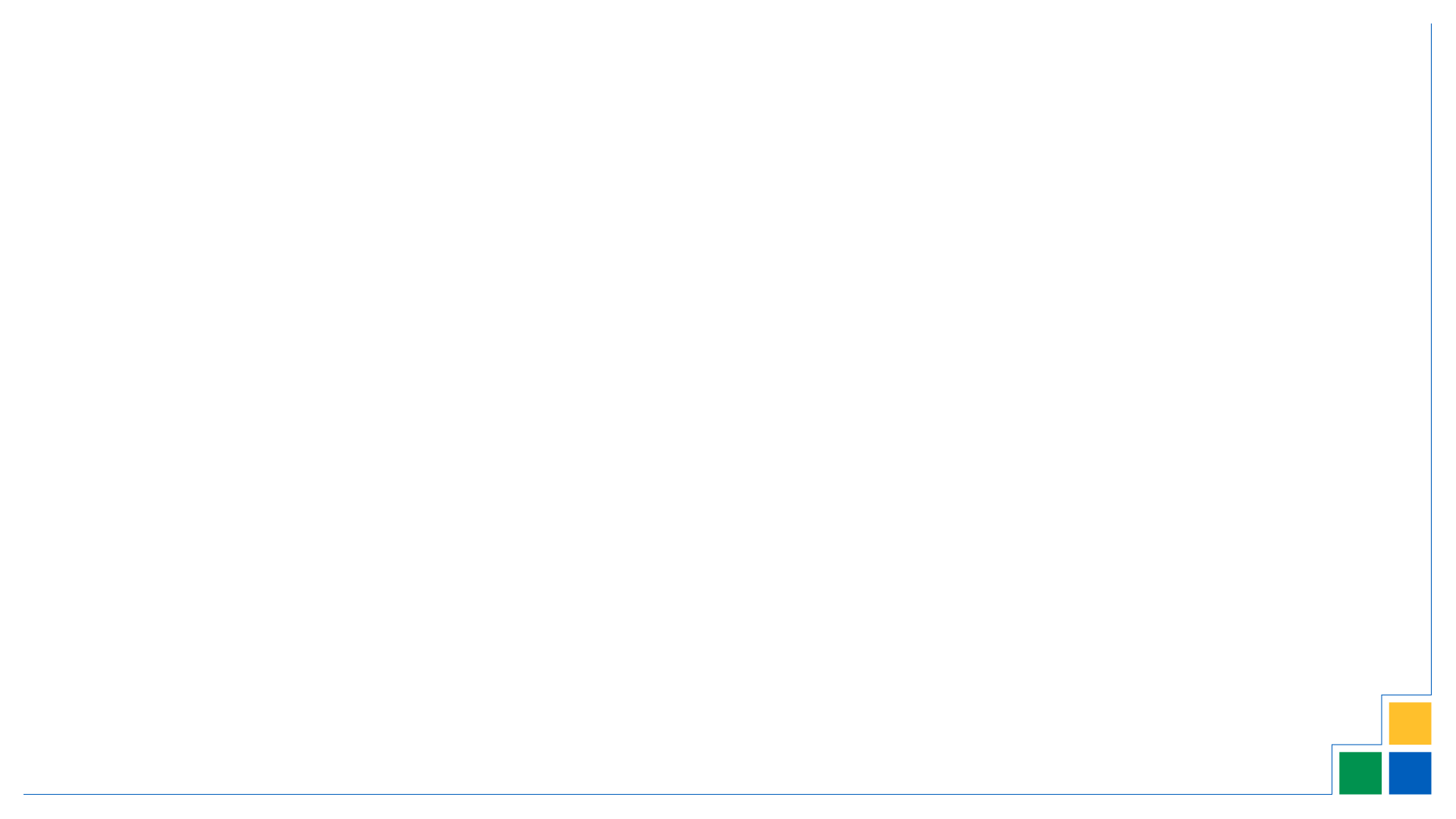 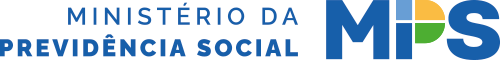 Portaria nº 1.467/2022
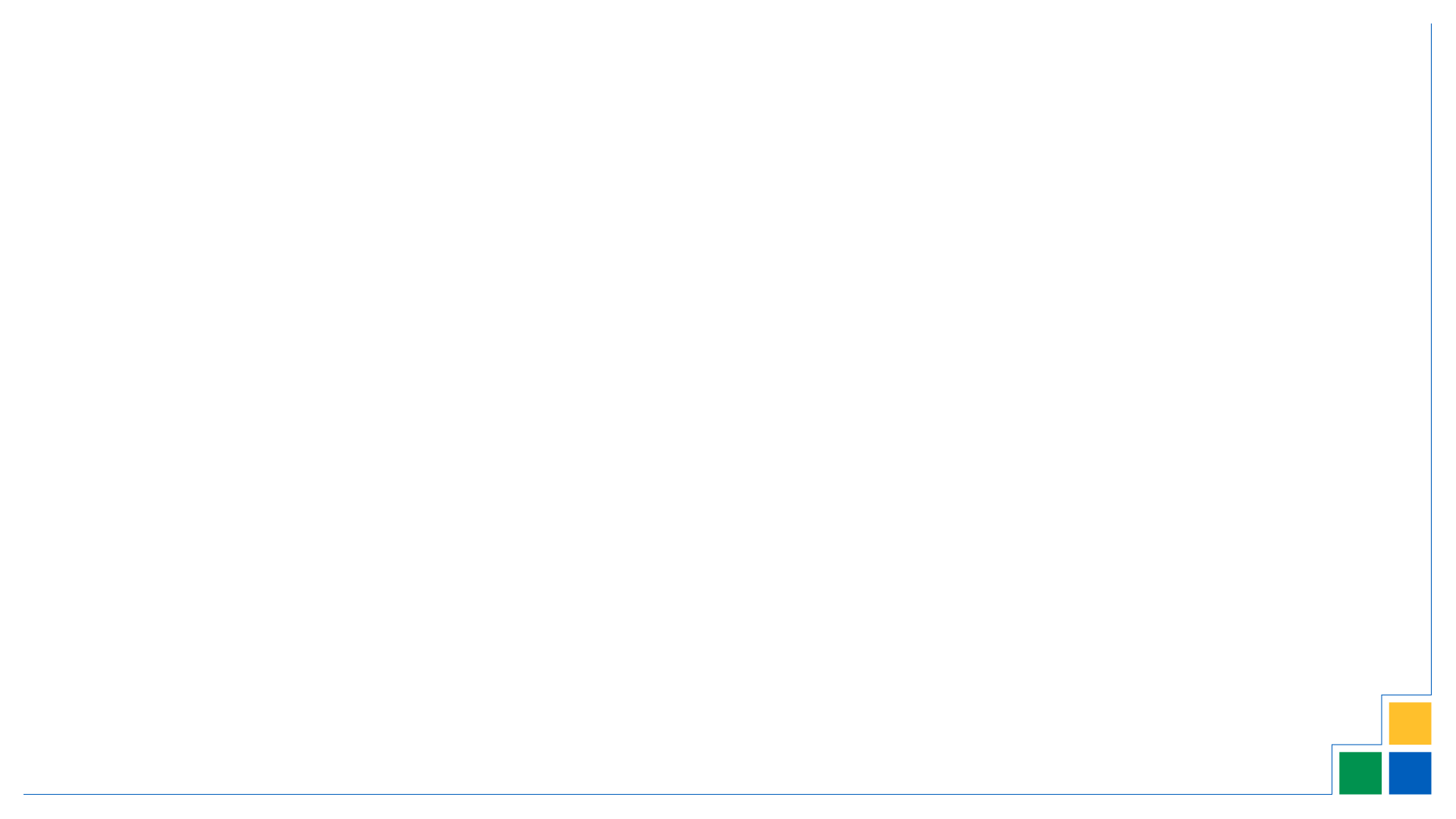 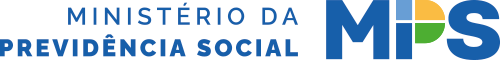 Portaria nº 1.467/2022
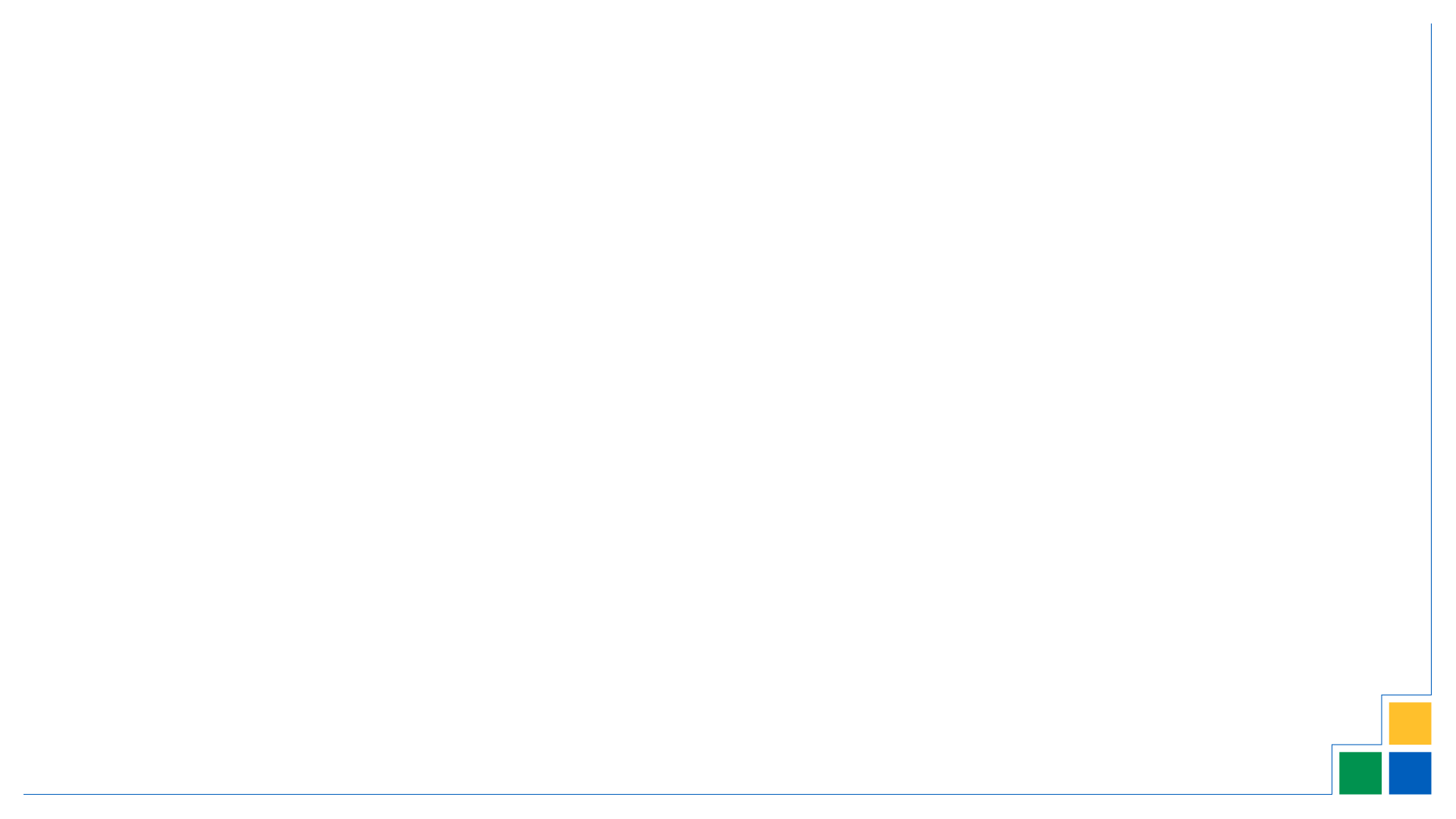 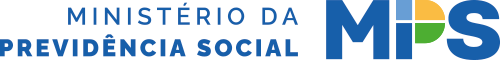 Portaria nº 1.467/2022
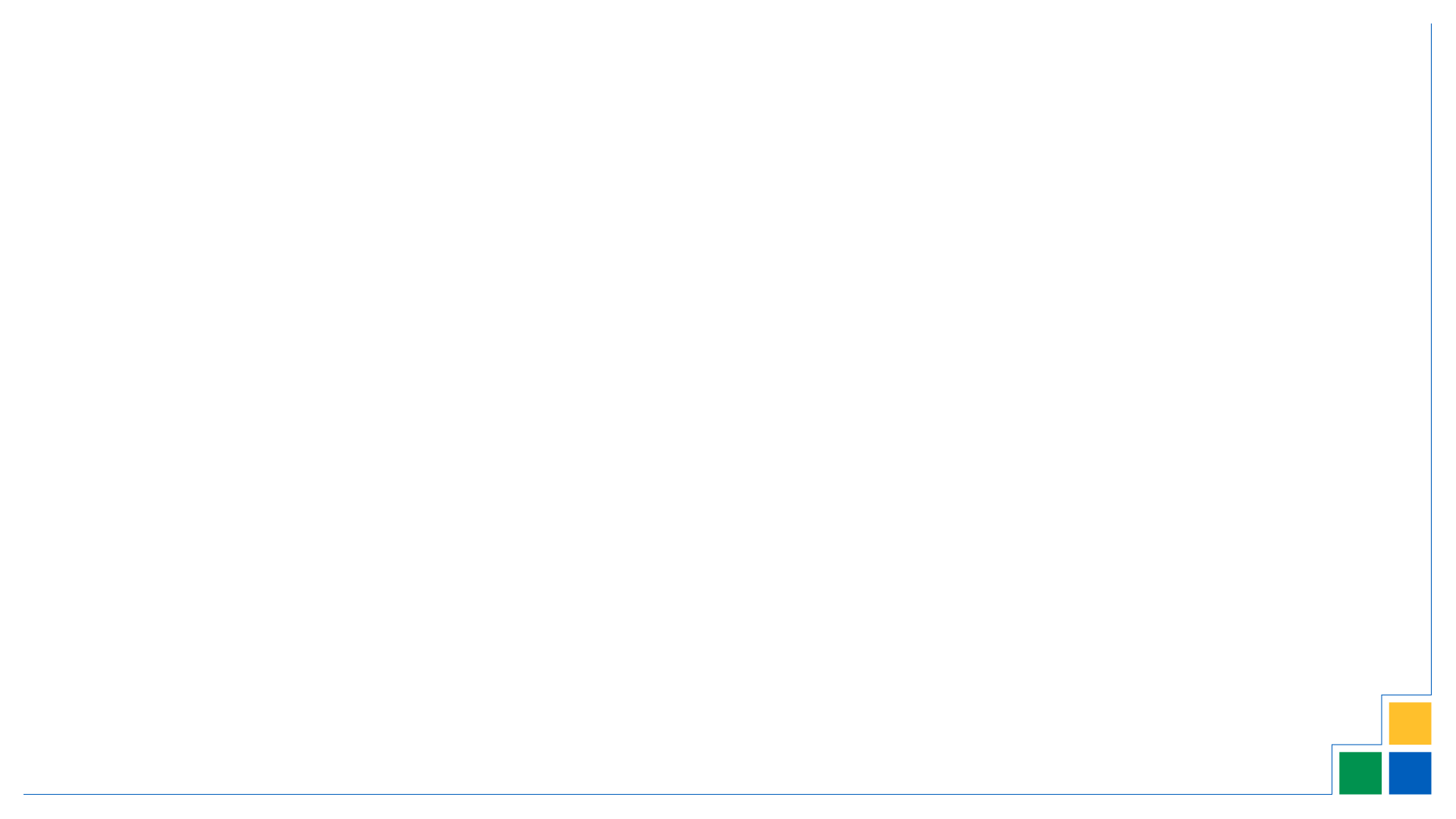 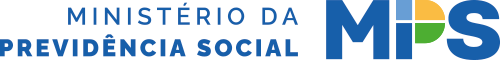 Portaria nº 1.467/2022 (continuação do art. 188)
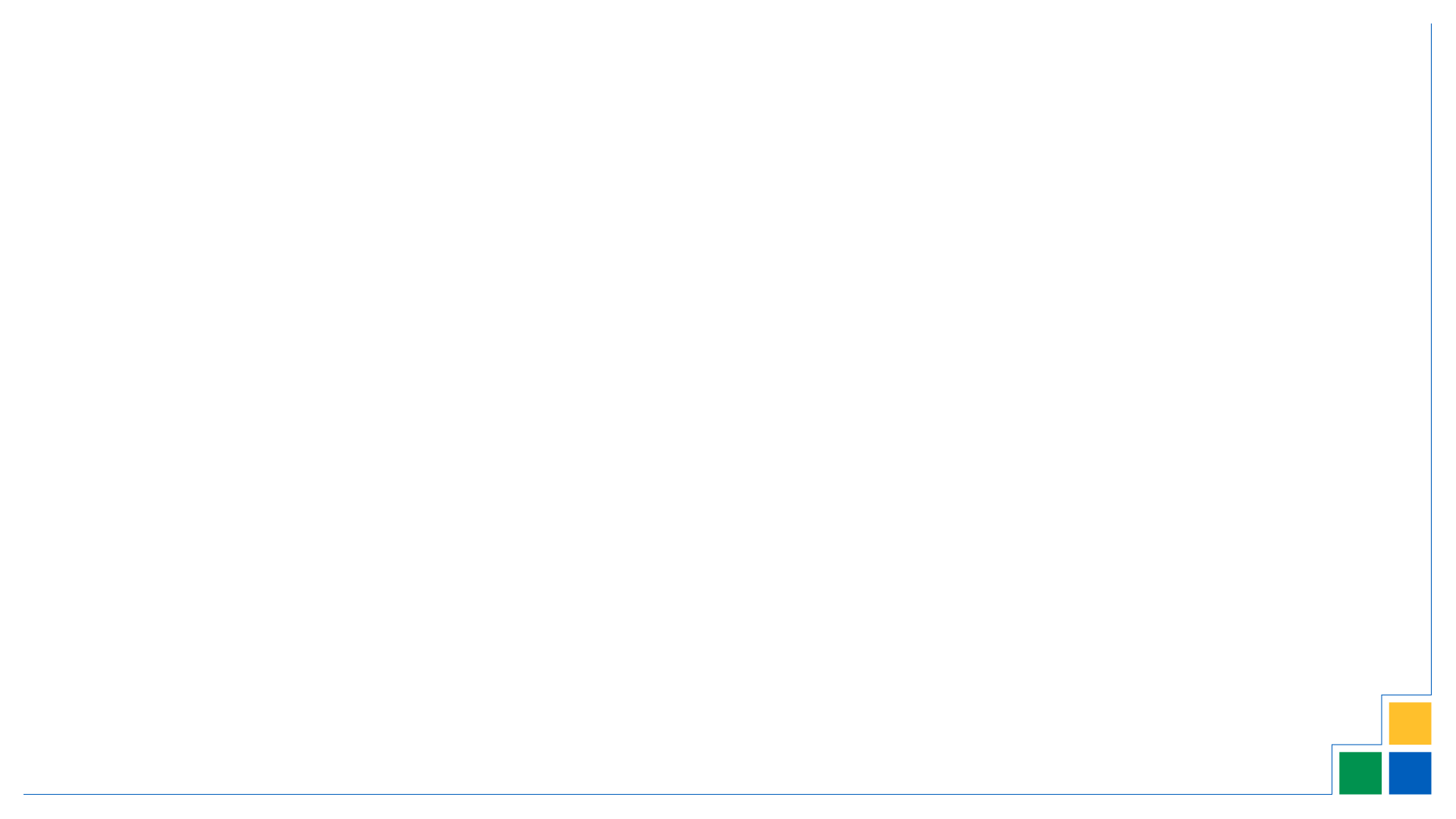 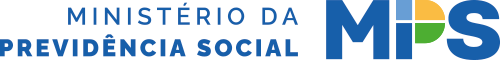 Portaria nº 1.467/2022
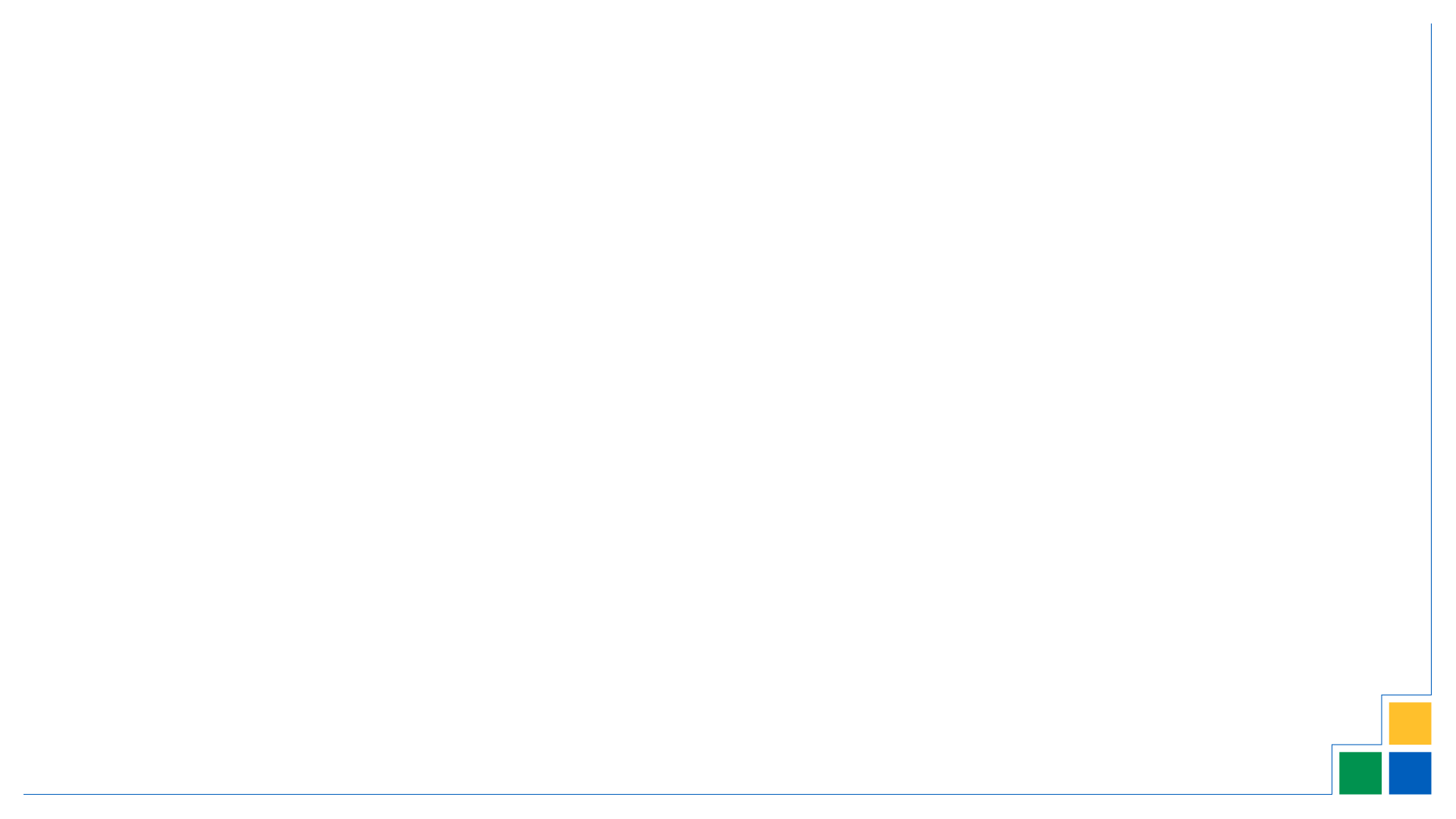 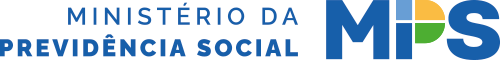 Portaria nº 1.467/2022
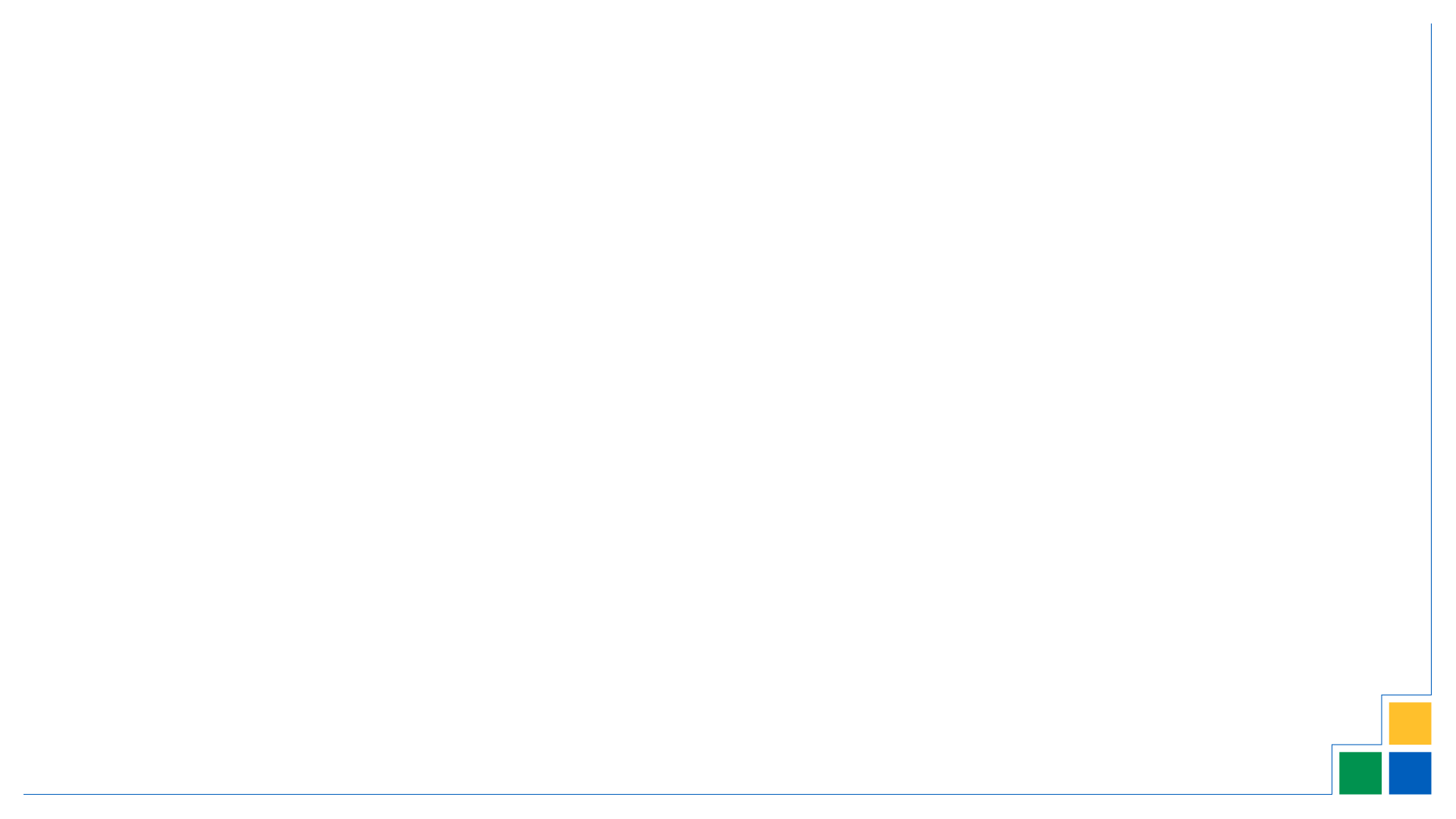 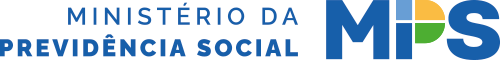 Portaria nº 1.467/2022
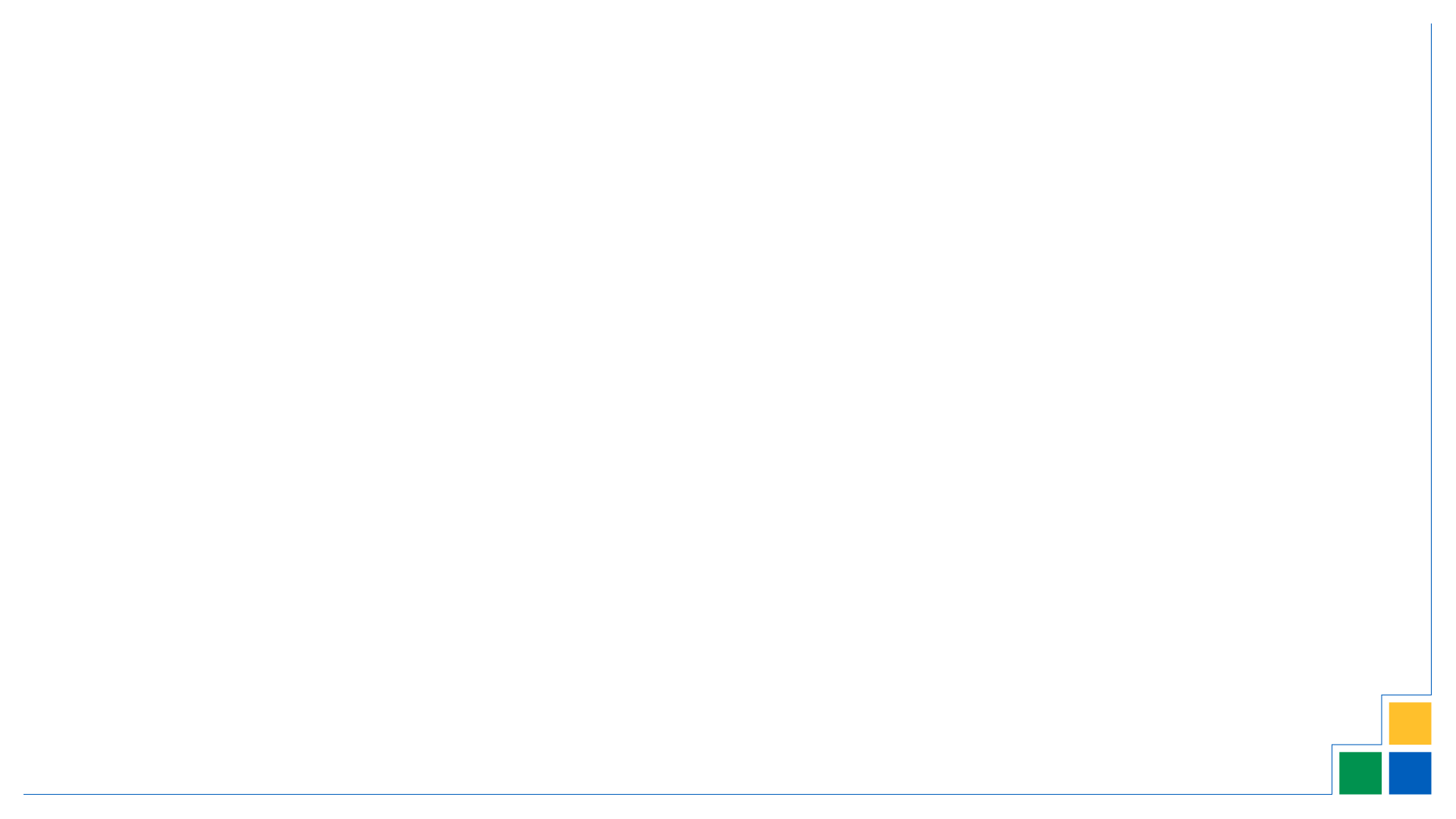 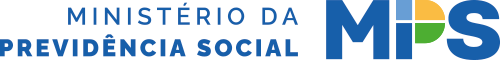 Portaria nº 1.467/2022
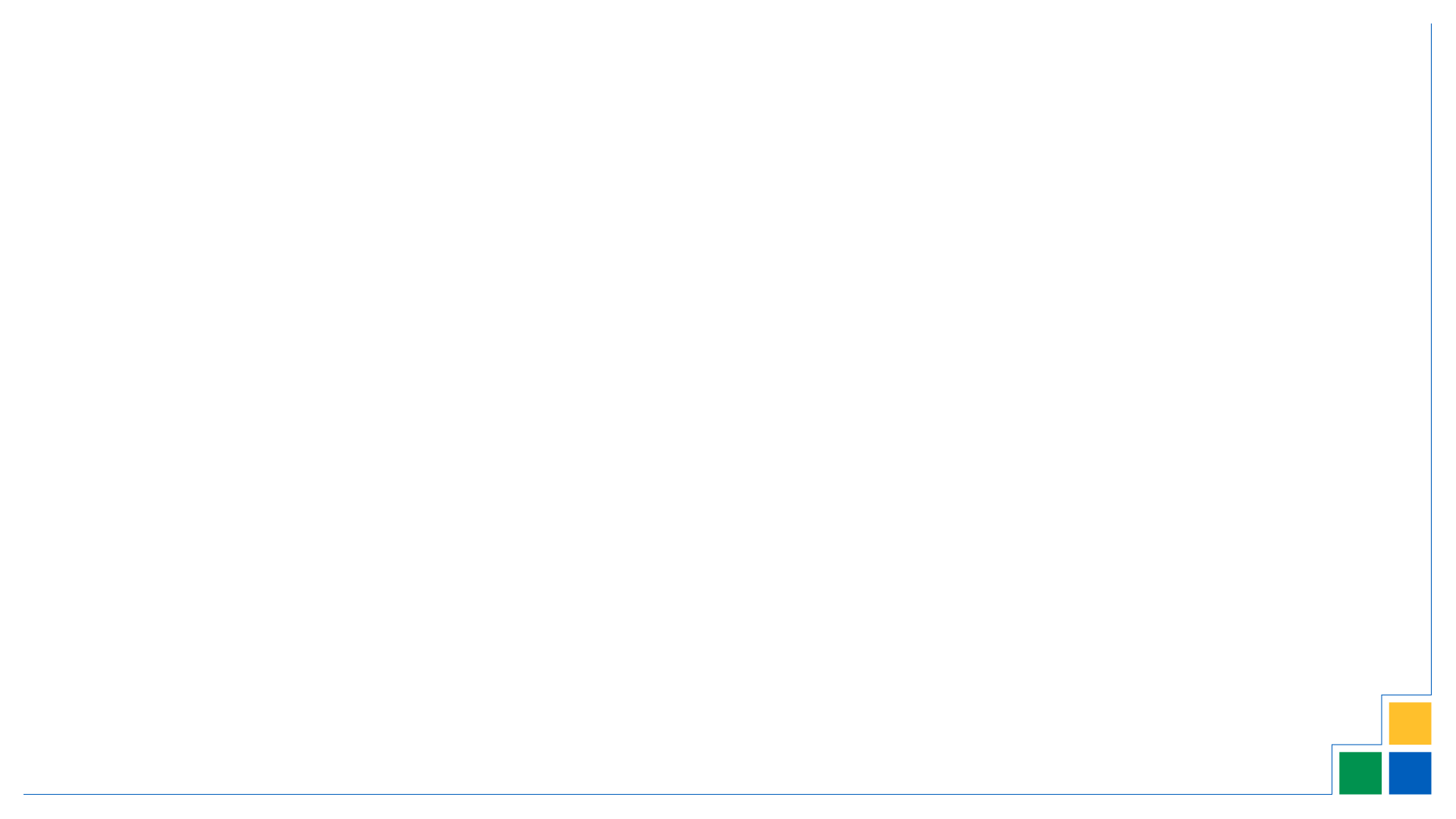 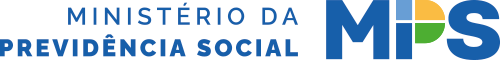 Portaria nº 1.467/2022
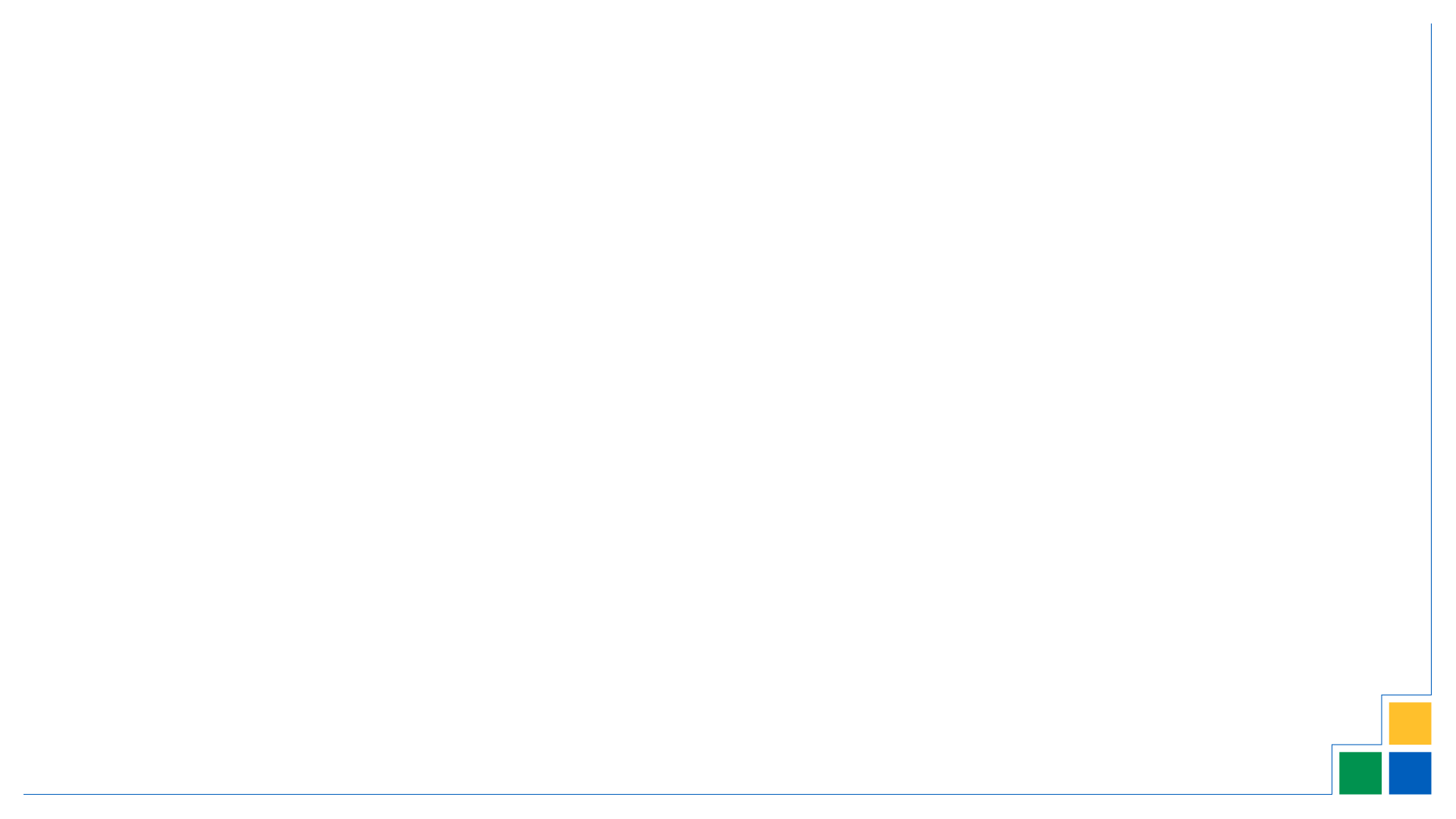 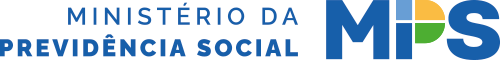 ANEXO I da Portaria nº 1.467/2022
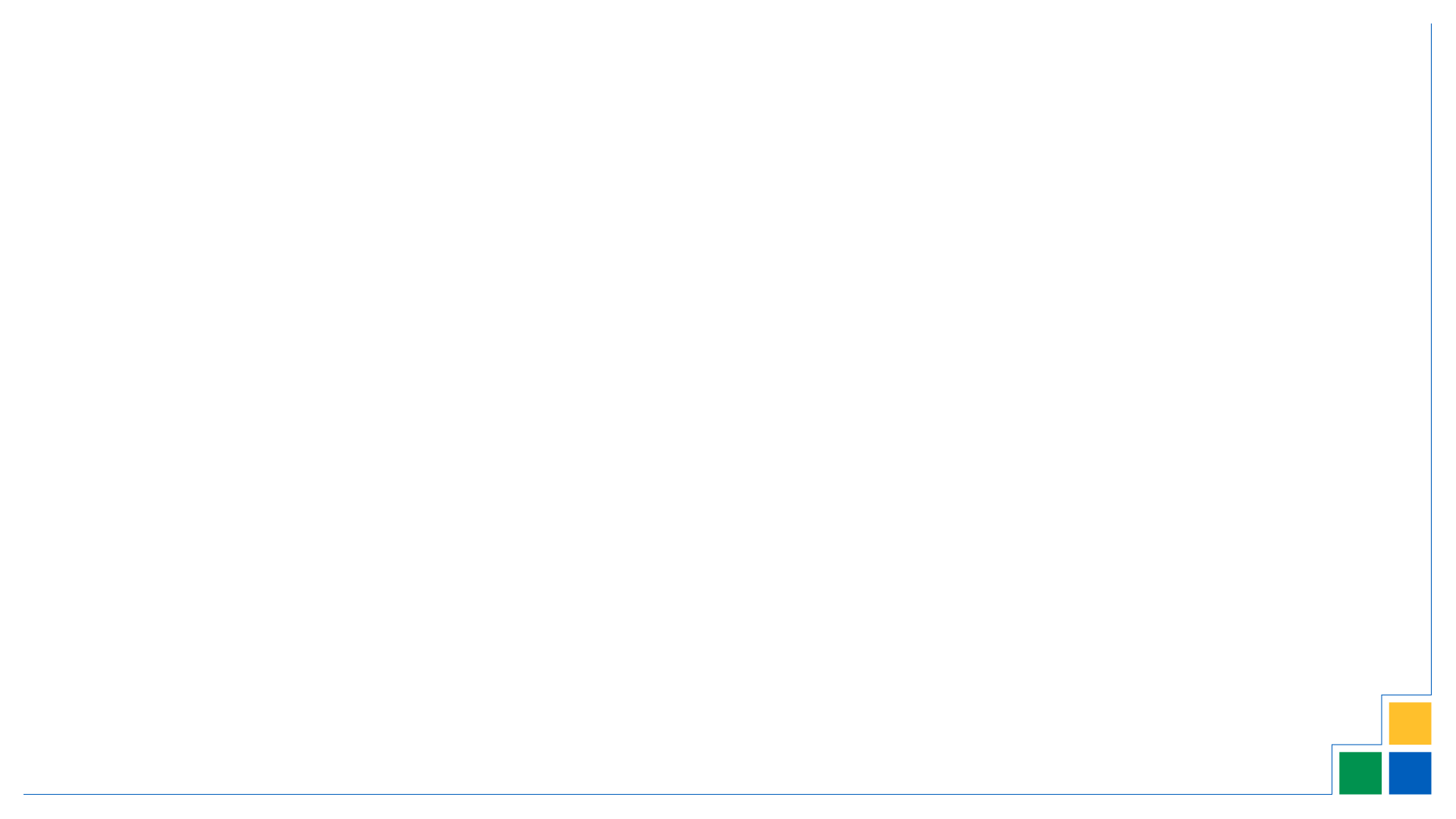 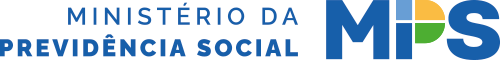 ANEXO I da Portaria nº 1.467/2022 (continuação art. 9º)
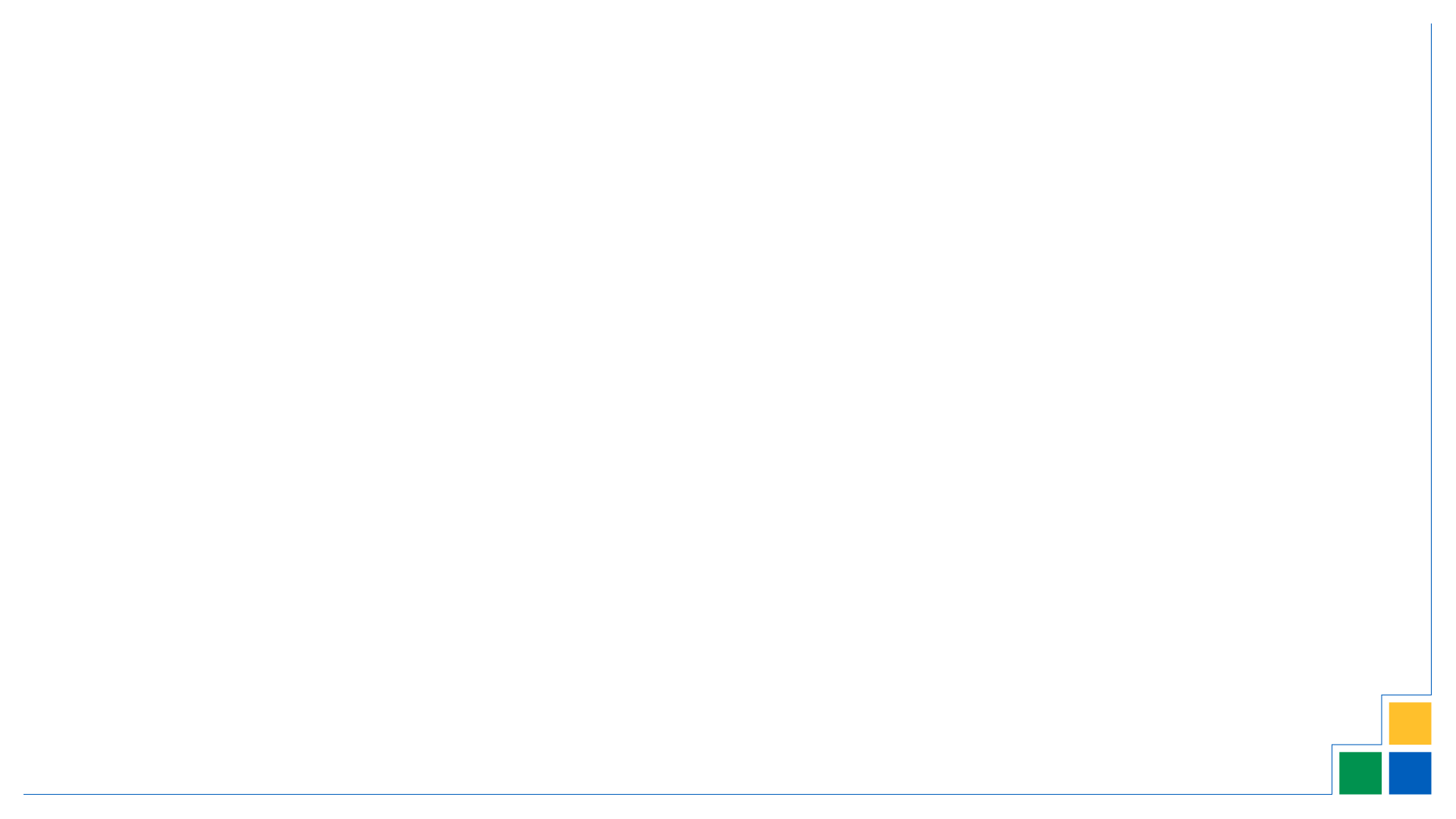 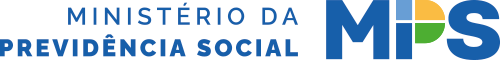 ANEXO II da Portaria nº 1.467/2022
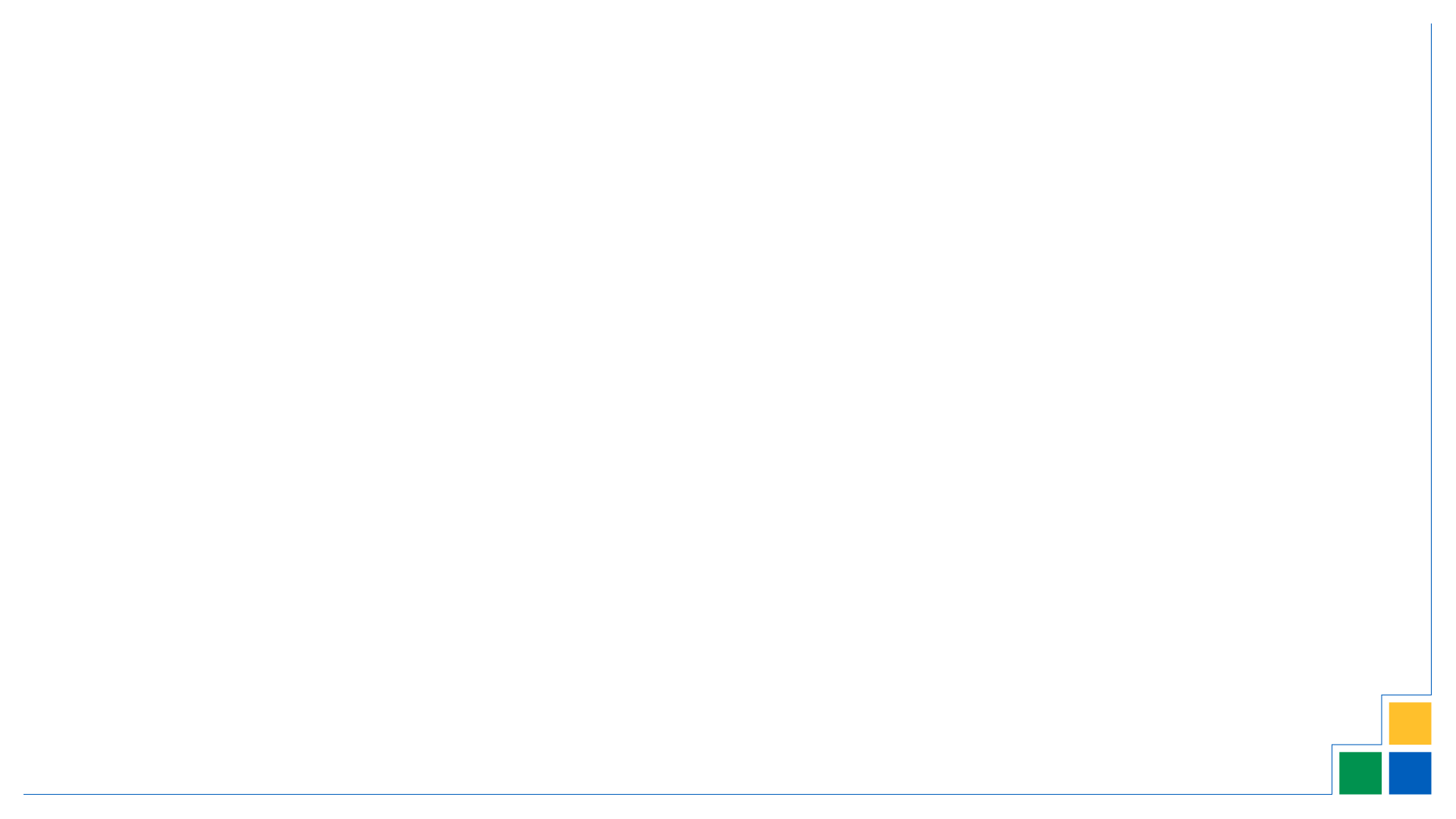 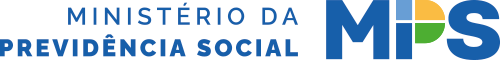 ANEXO II da Portaria nº 1.467/2022
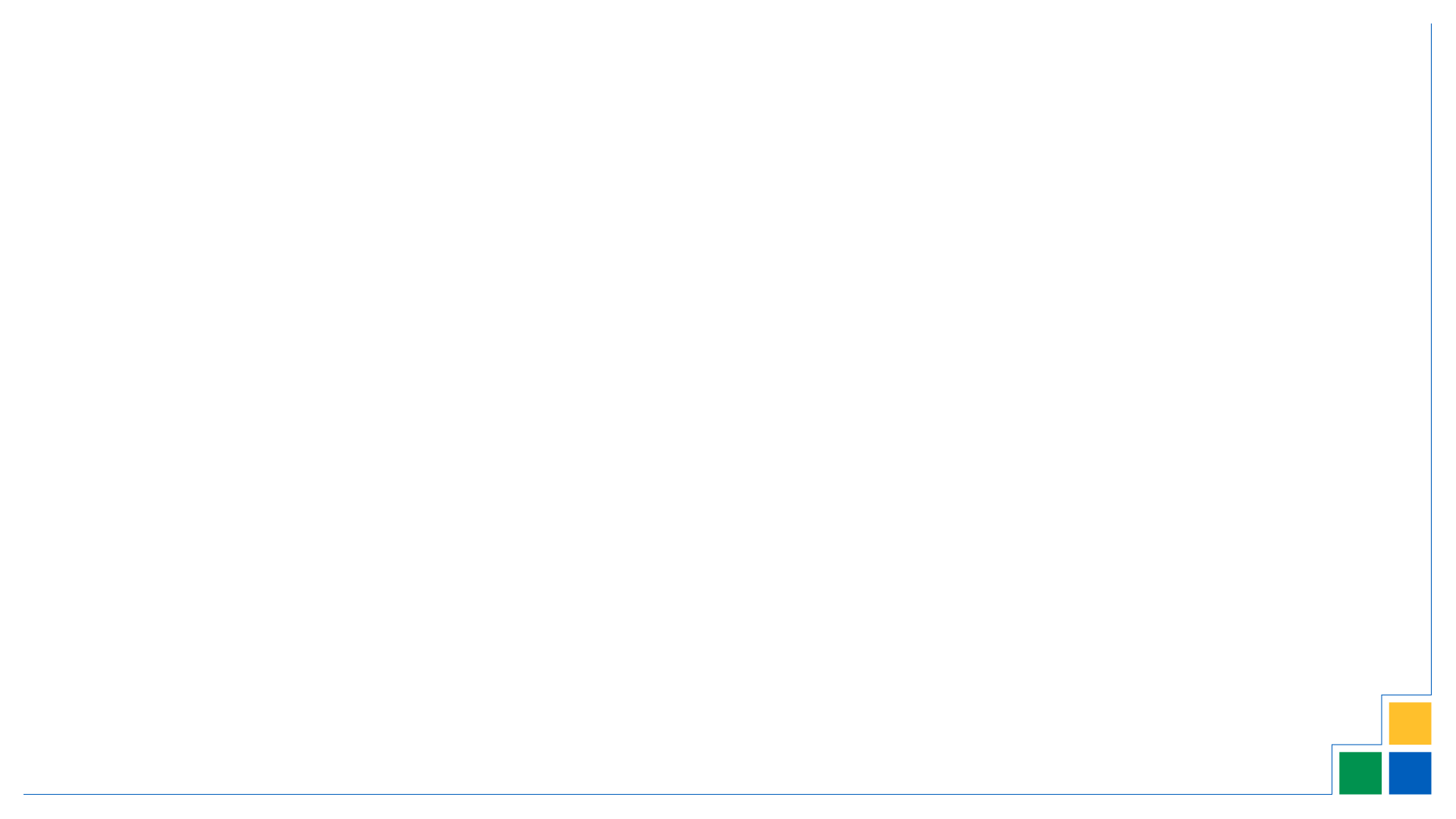 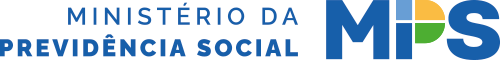 ANEXO II da Portaria nº 1.467/2022
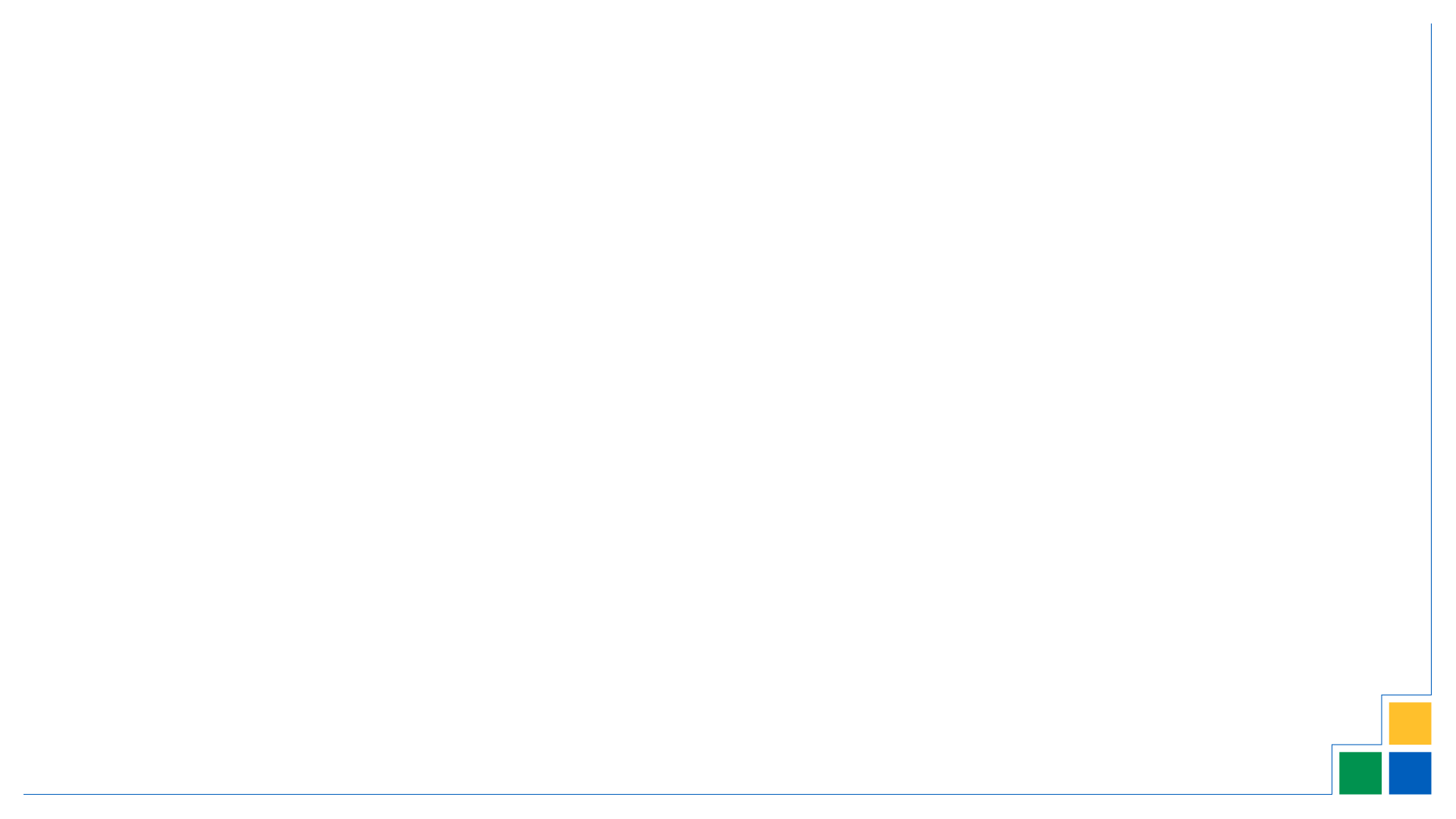 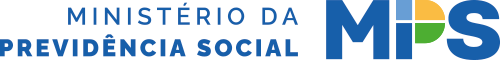 ANEXO IX da Portaria nº 1.467/2022
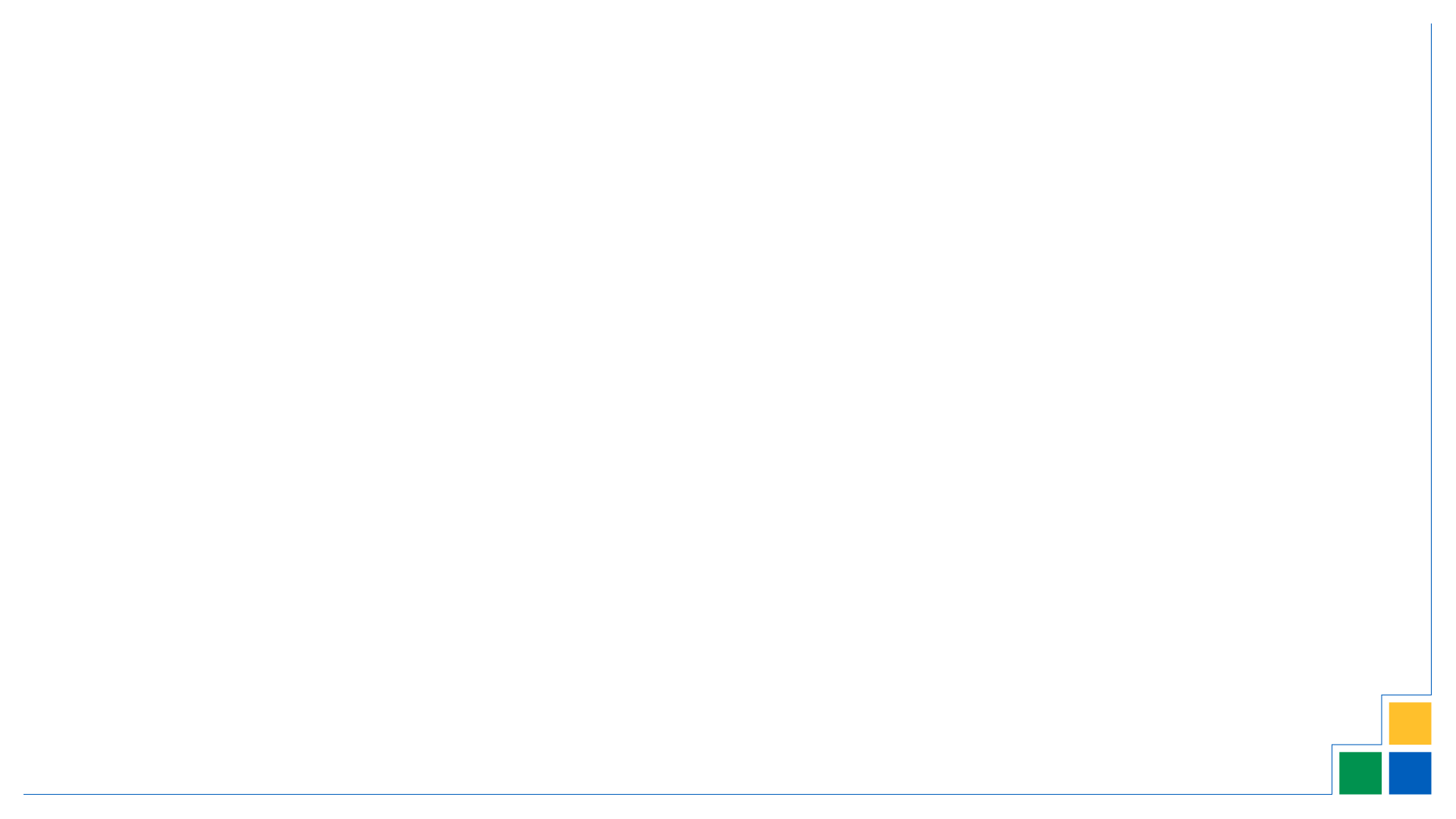 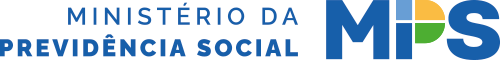 ANEXO XV da Portaria nº 1.467/2022
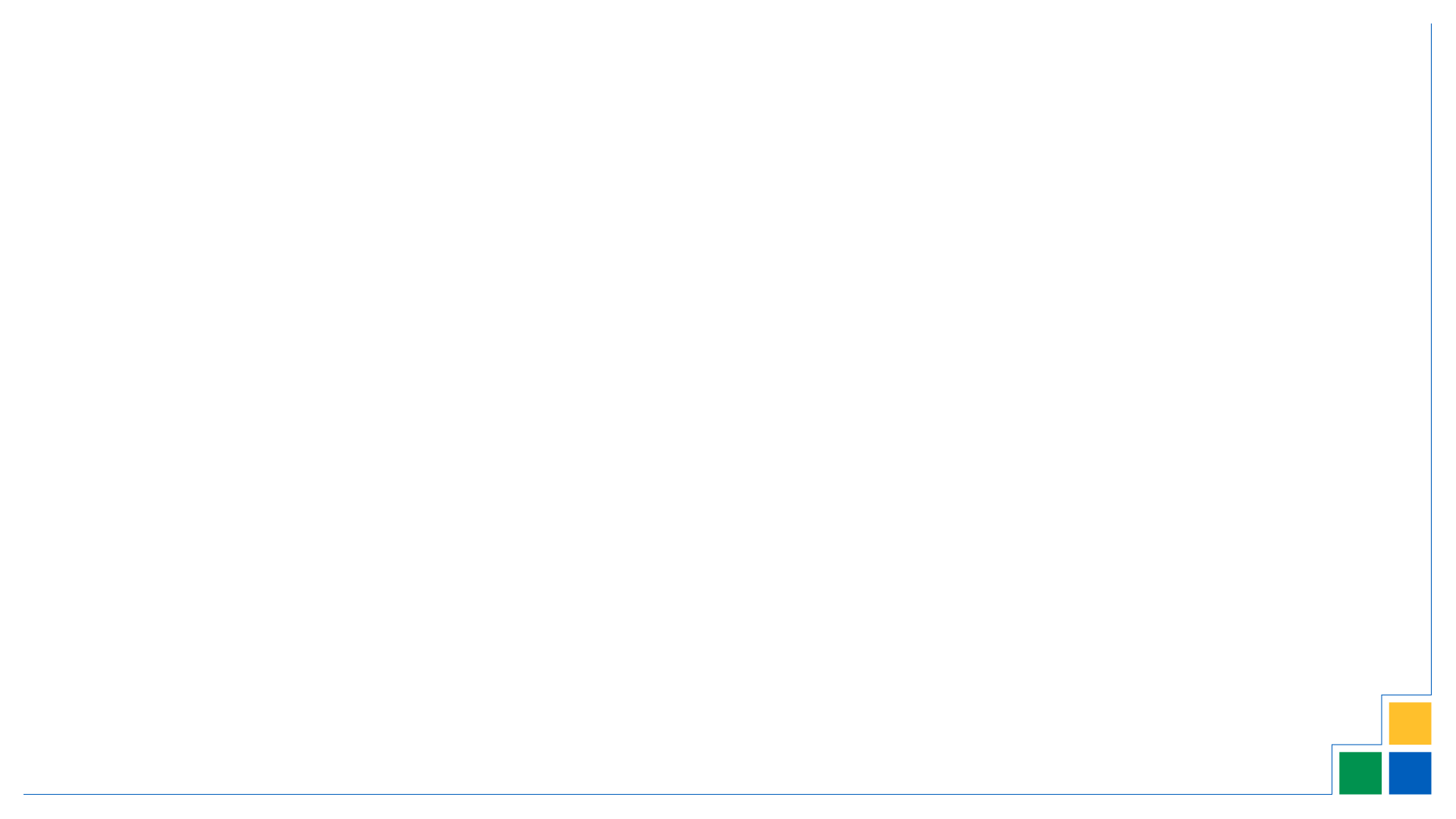 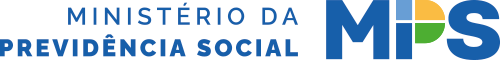 Portaria nº 1.467/2022: NORMAS REVOGADAS
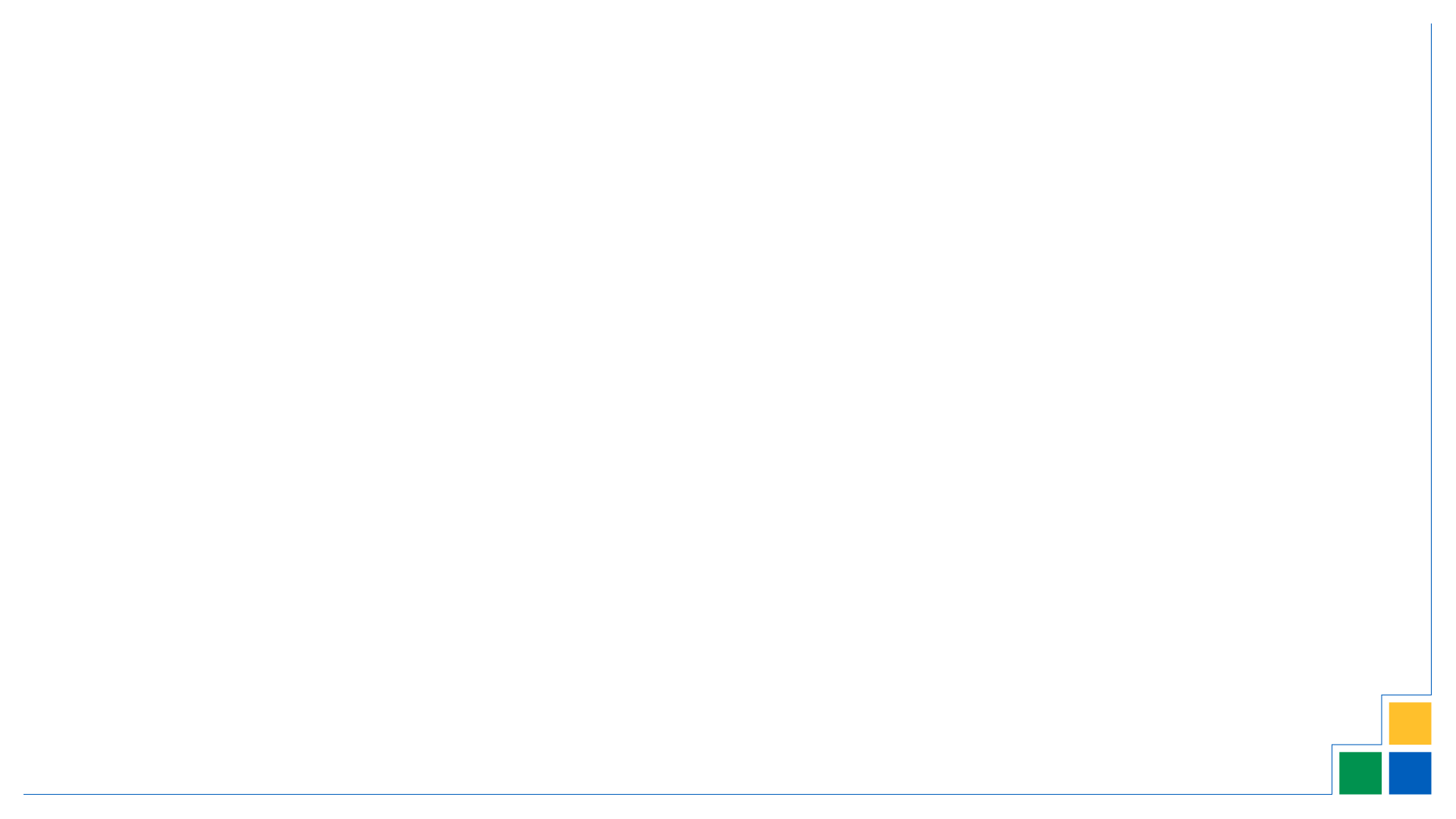 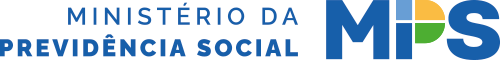 Portaria nº 1.467/2022: NORMAS REVOGADAS
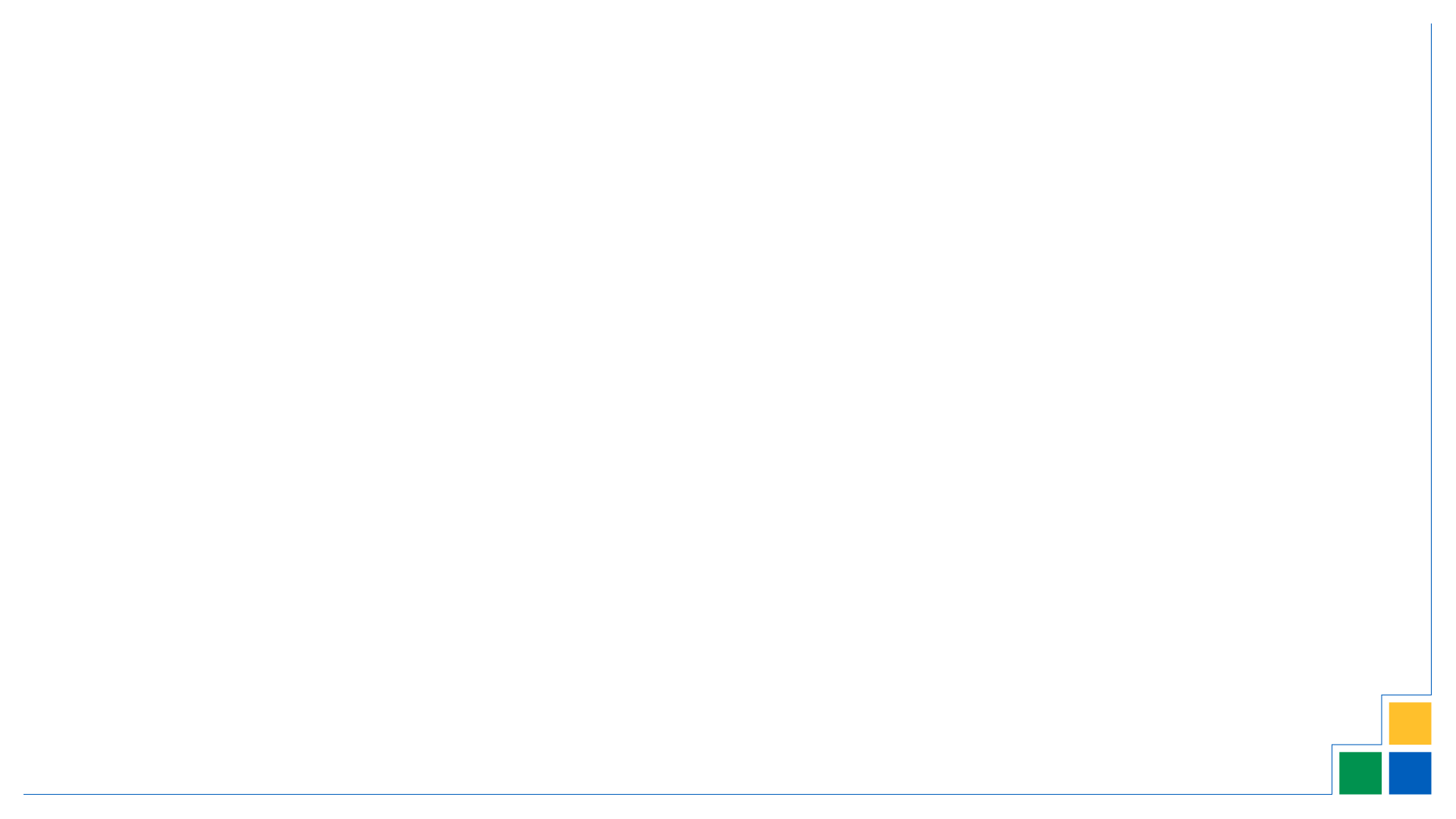 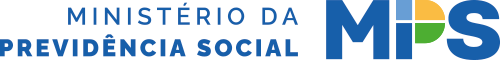 Portaria nº 1.467/2022: NORMAS REVOGADAS
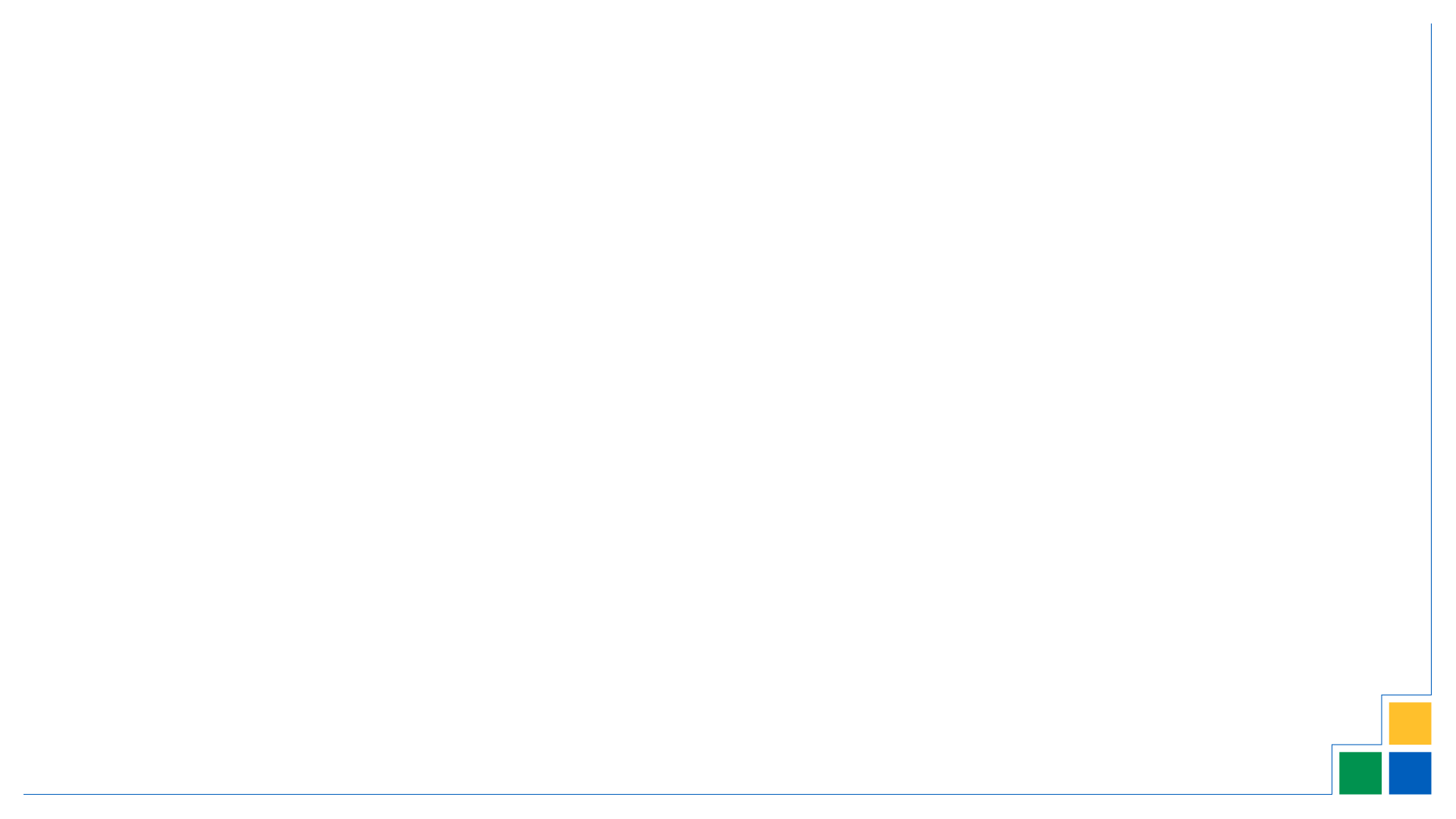 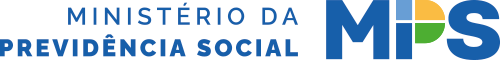 Portaria nº 1.467/2022: NORMAS REVOGADAS
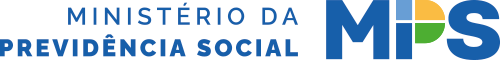 Coordenação Geral de Normatização e Acompanhamento Legal
Departamento dos Regimes de Previdência no Serviço Público
Secretaria de Regime Próprio e Complementar
Ministério da Previdência Social